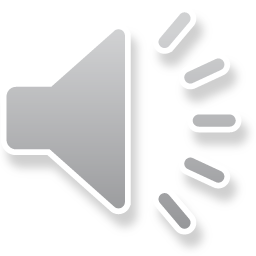 CỨU HỘ SẠC LỠ
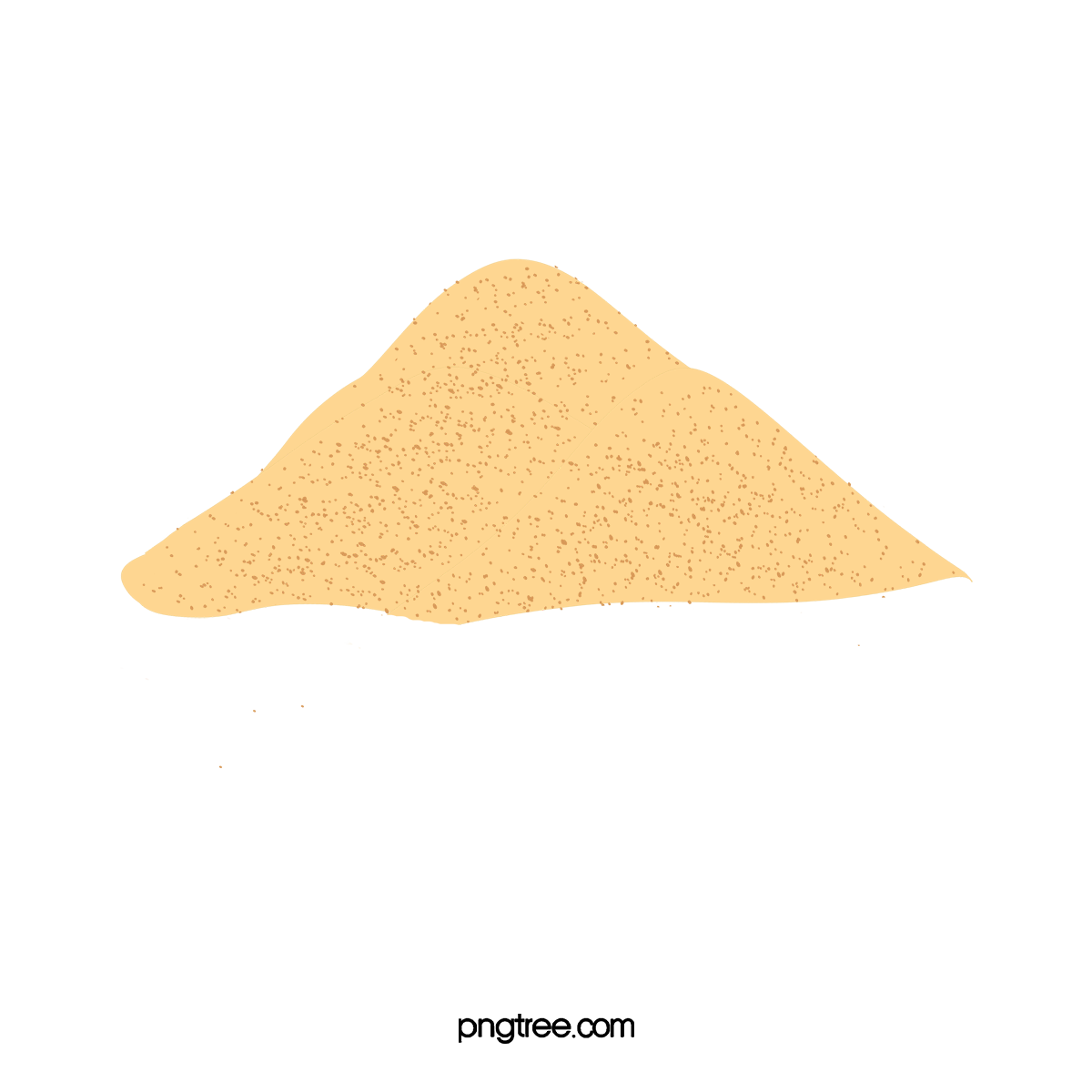 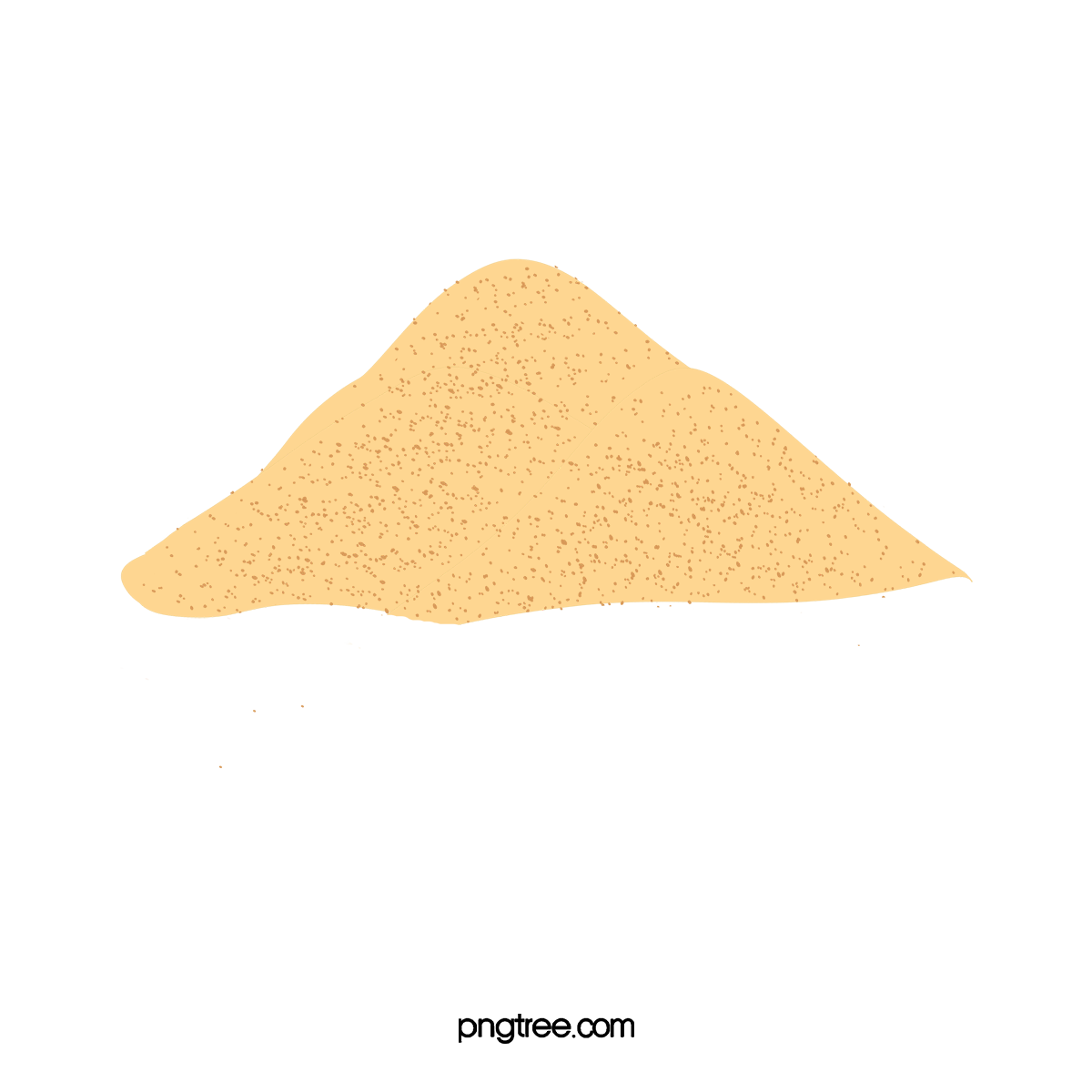 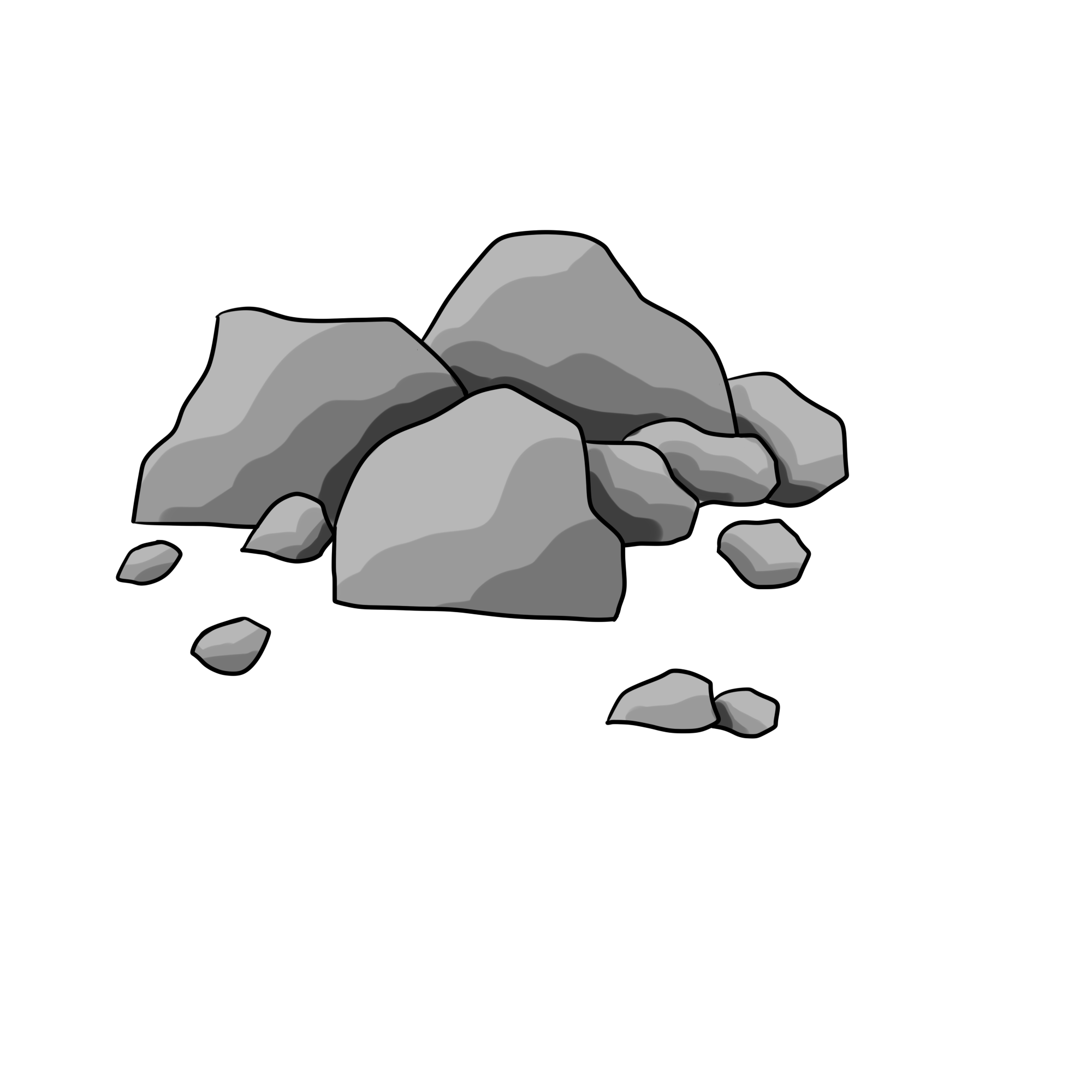 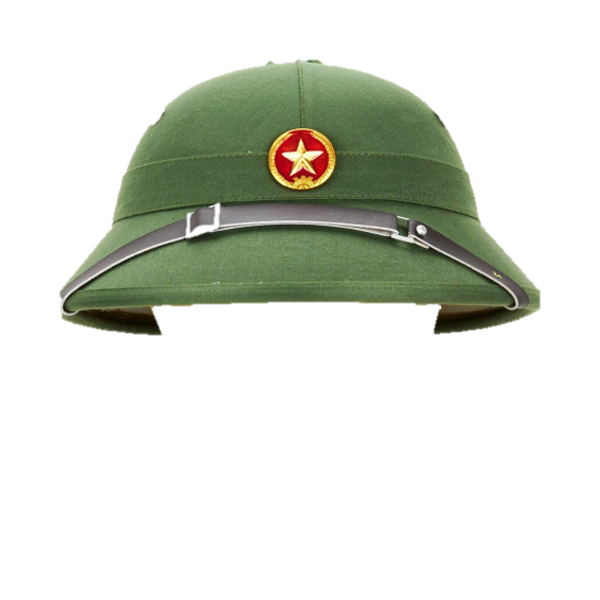 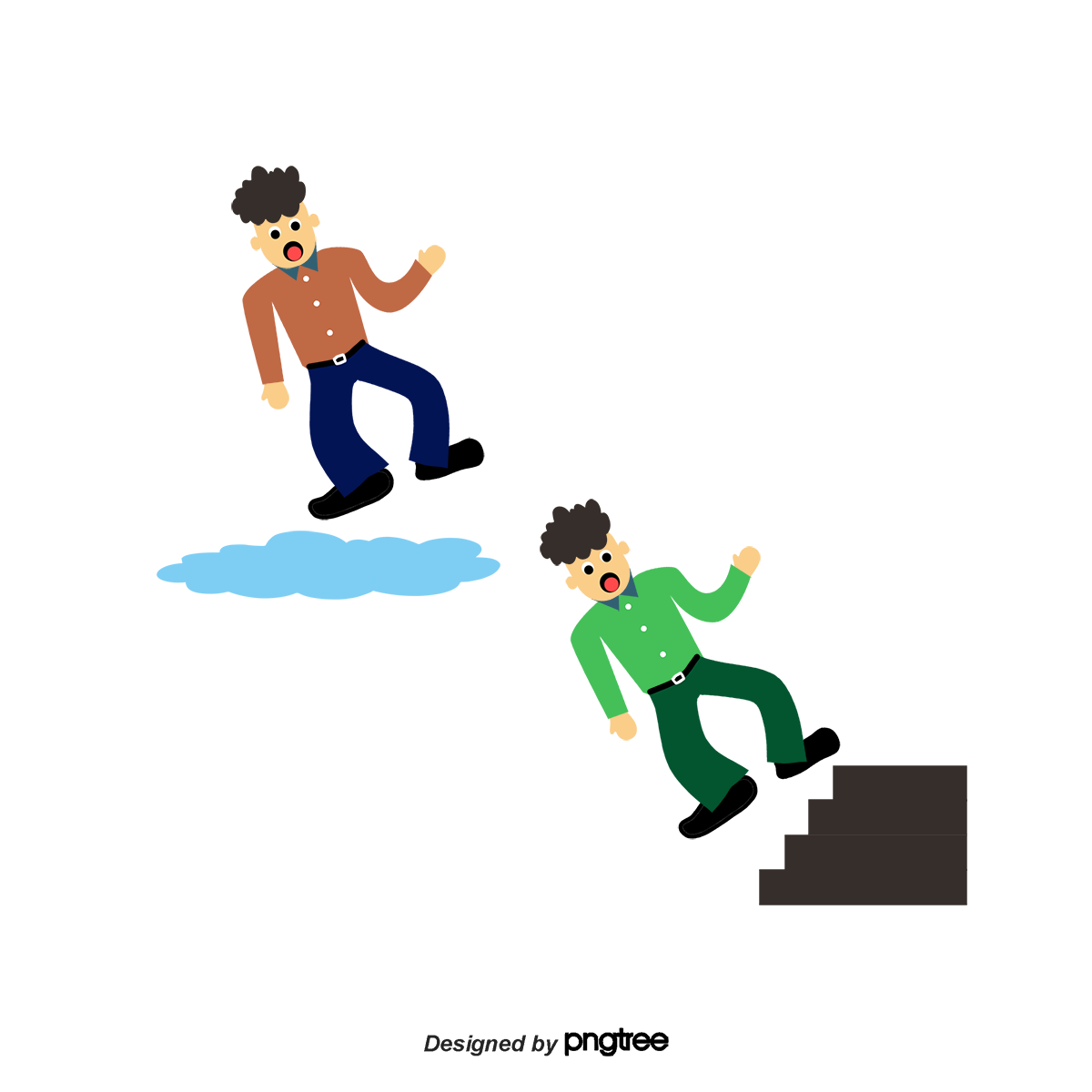 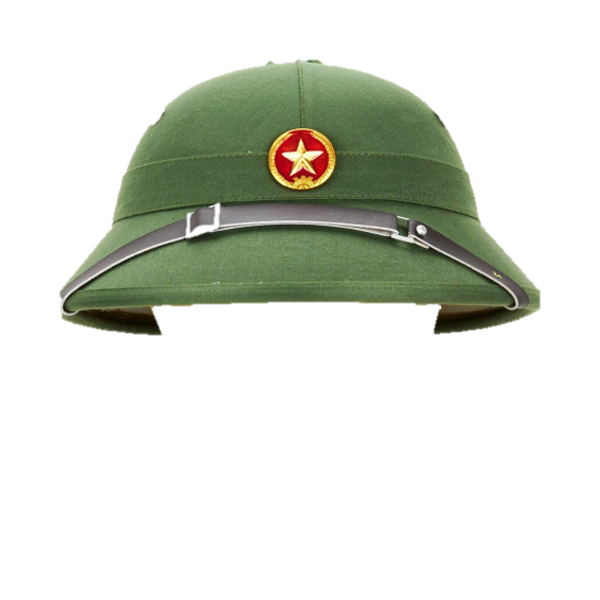 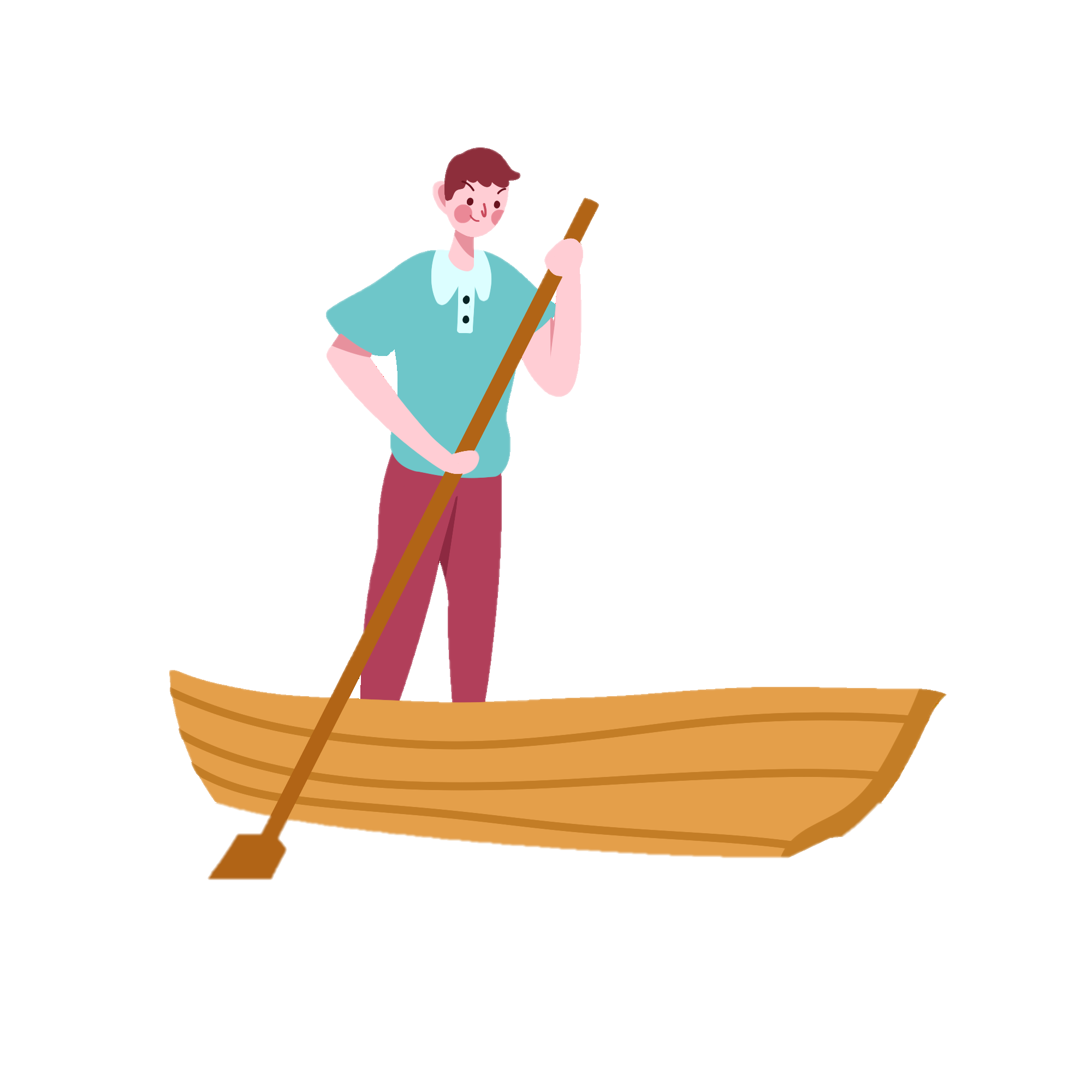 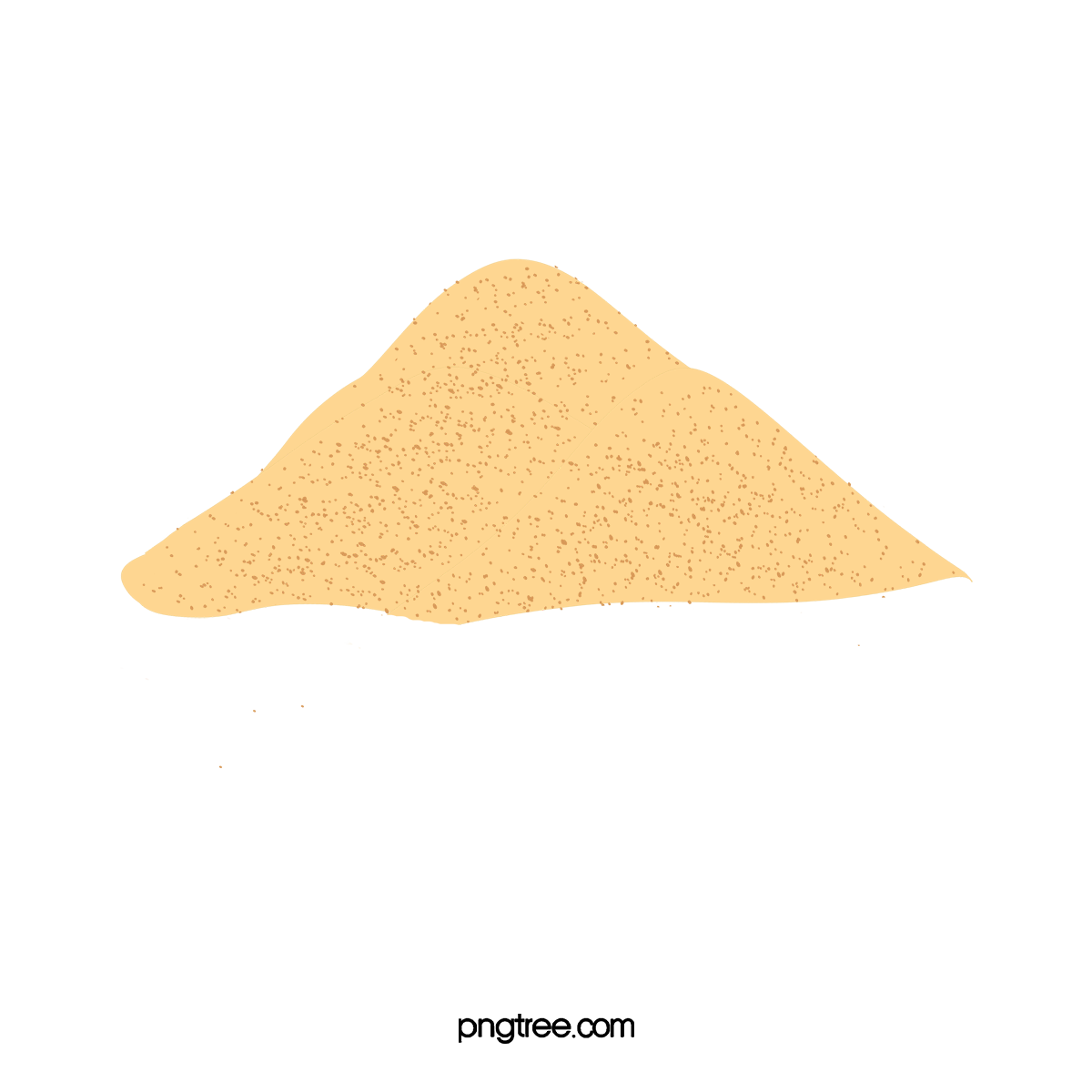 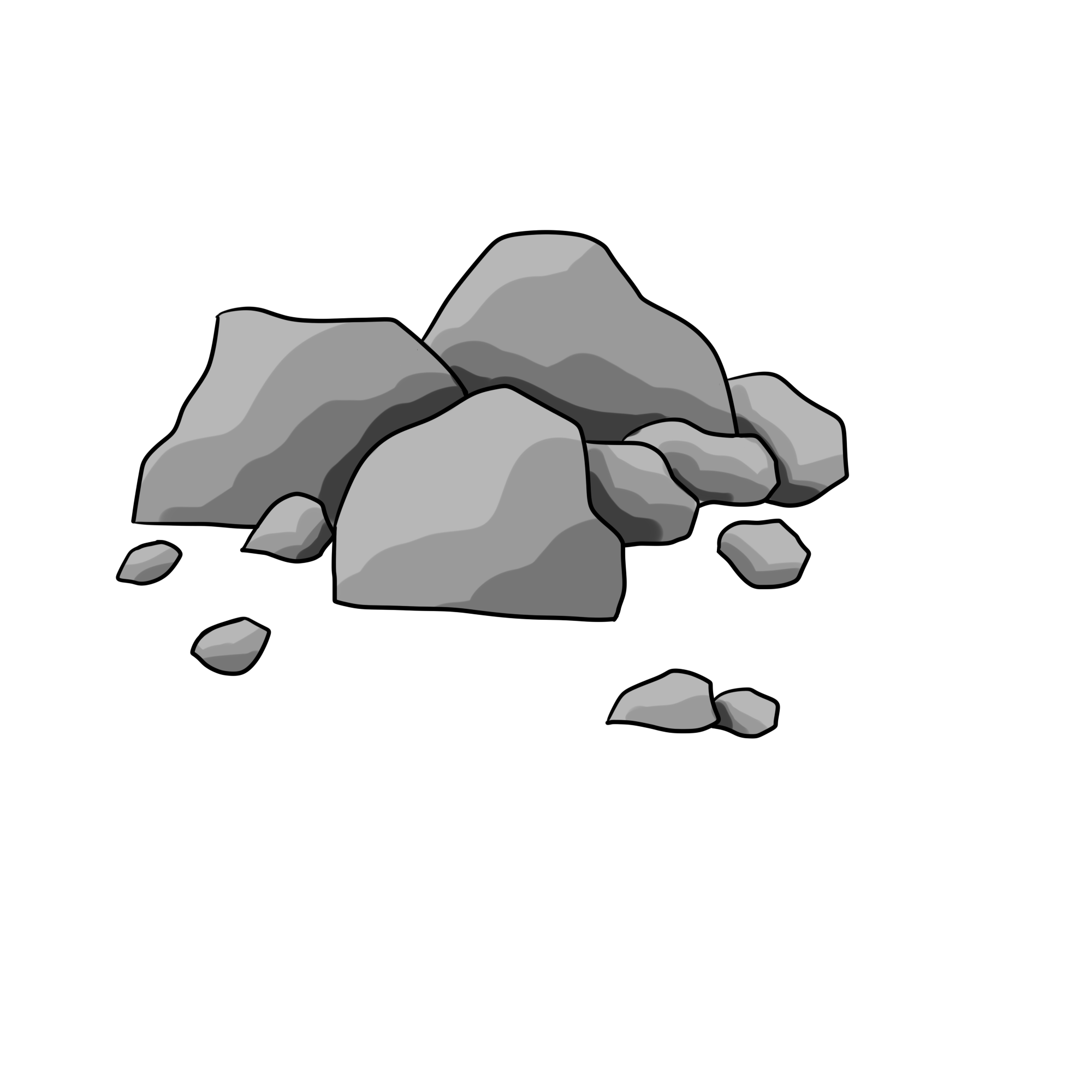 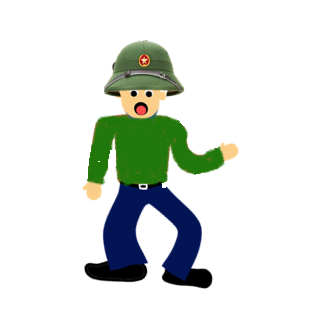 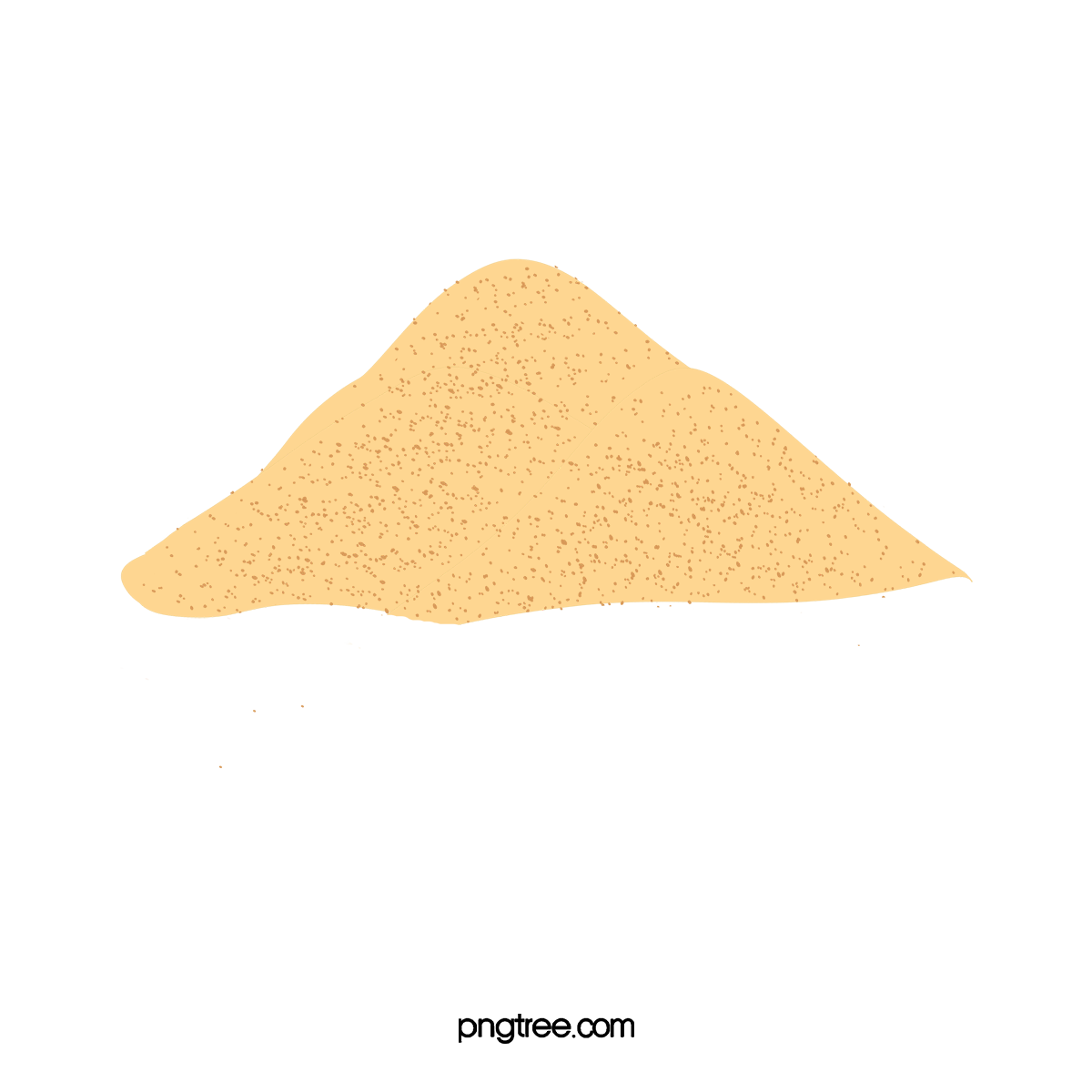 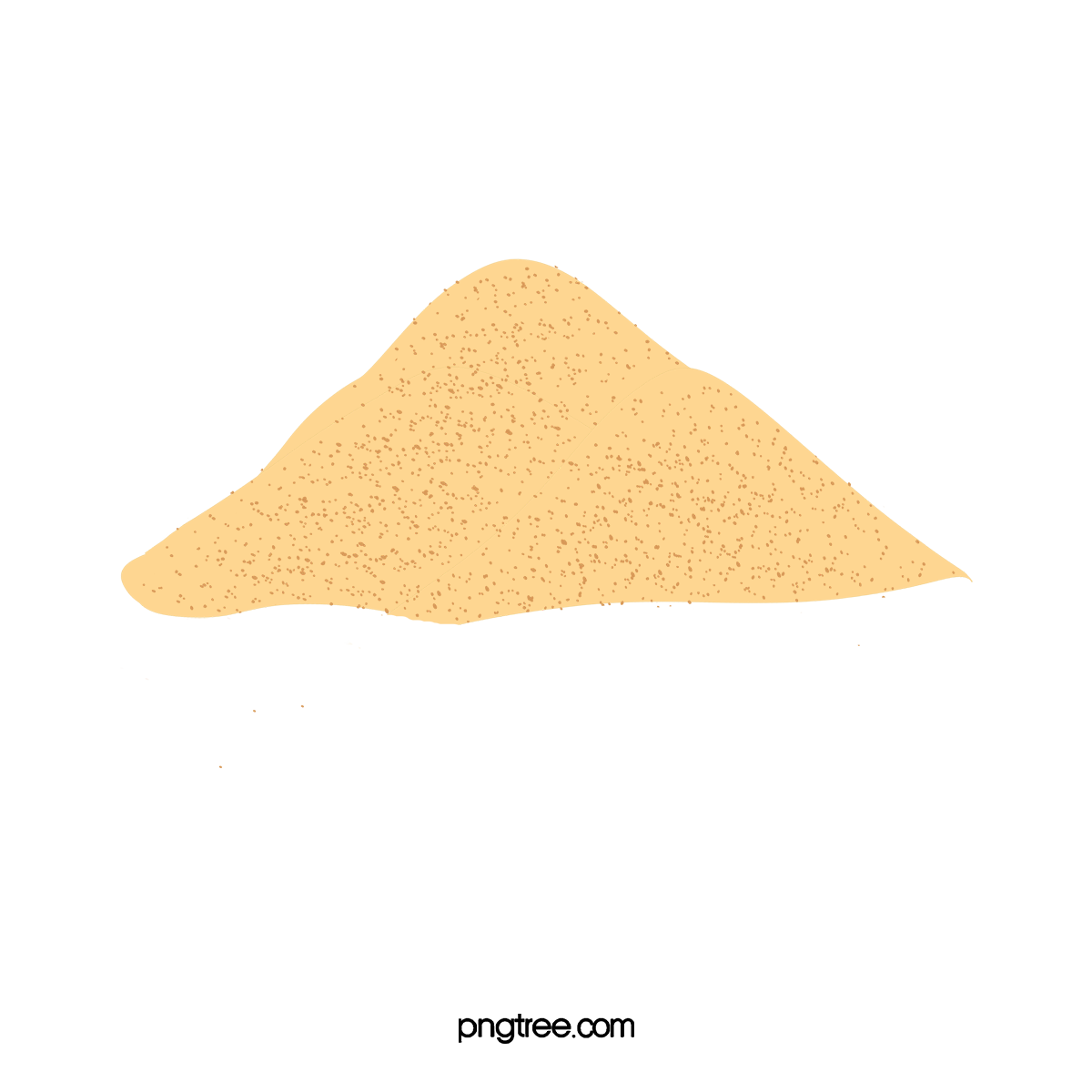 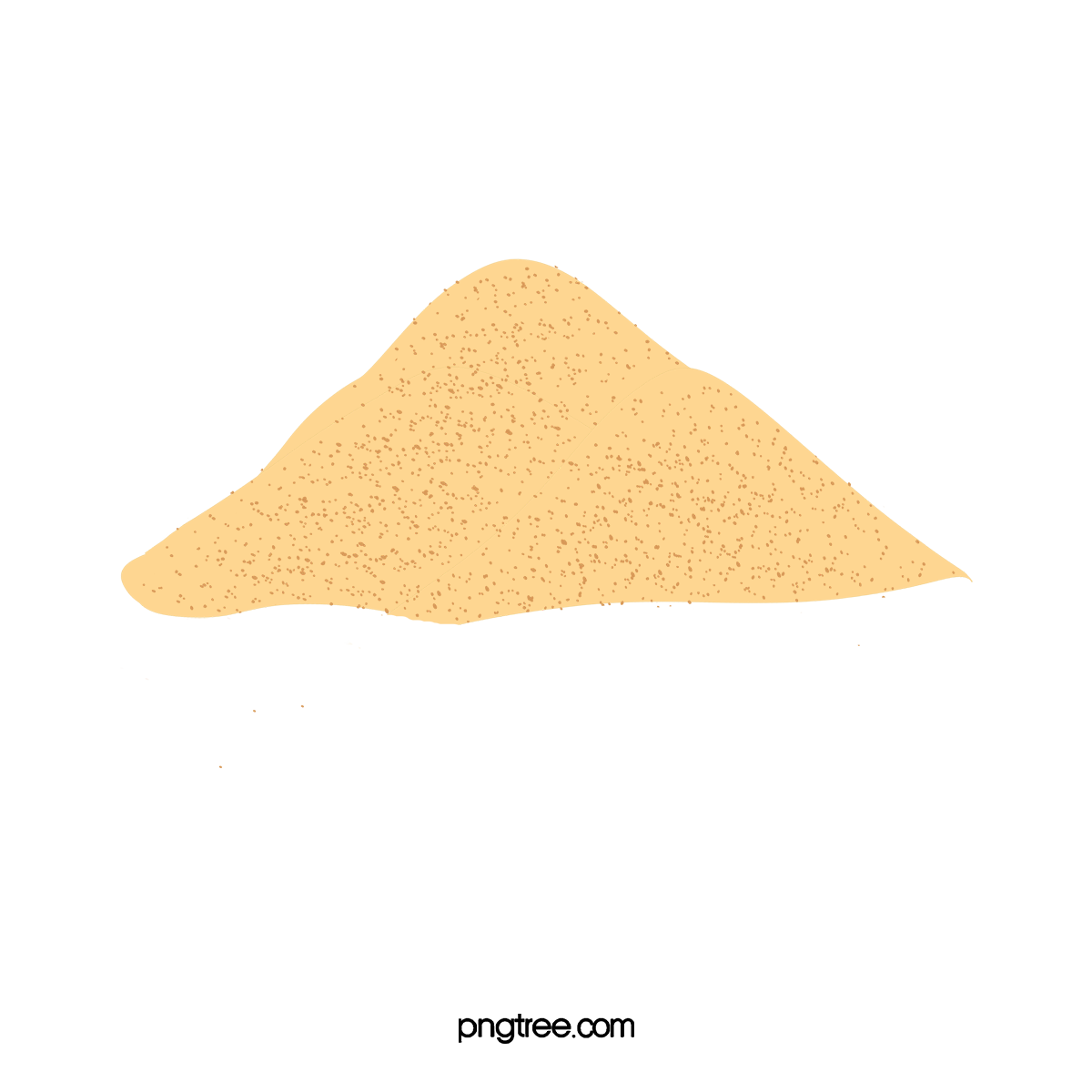 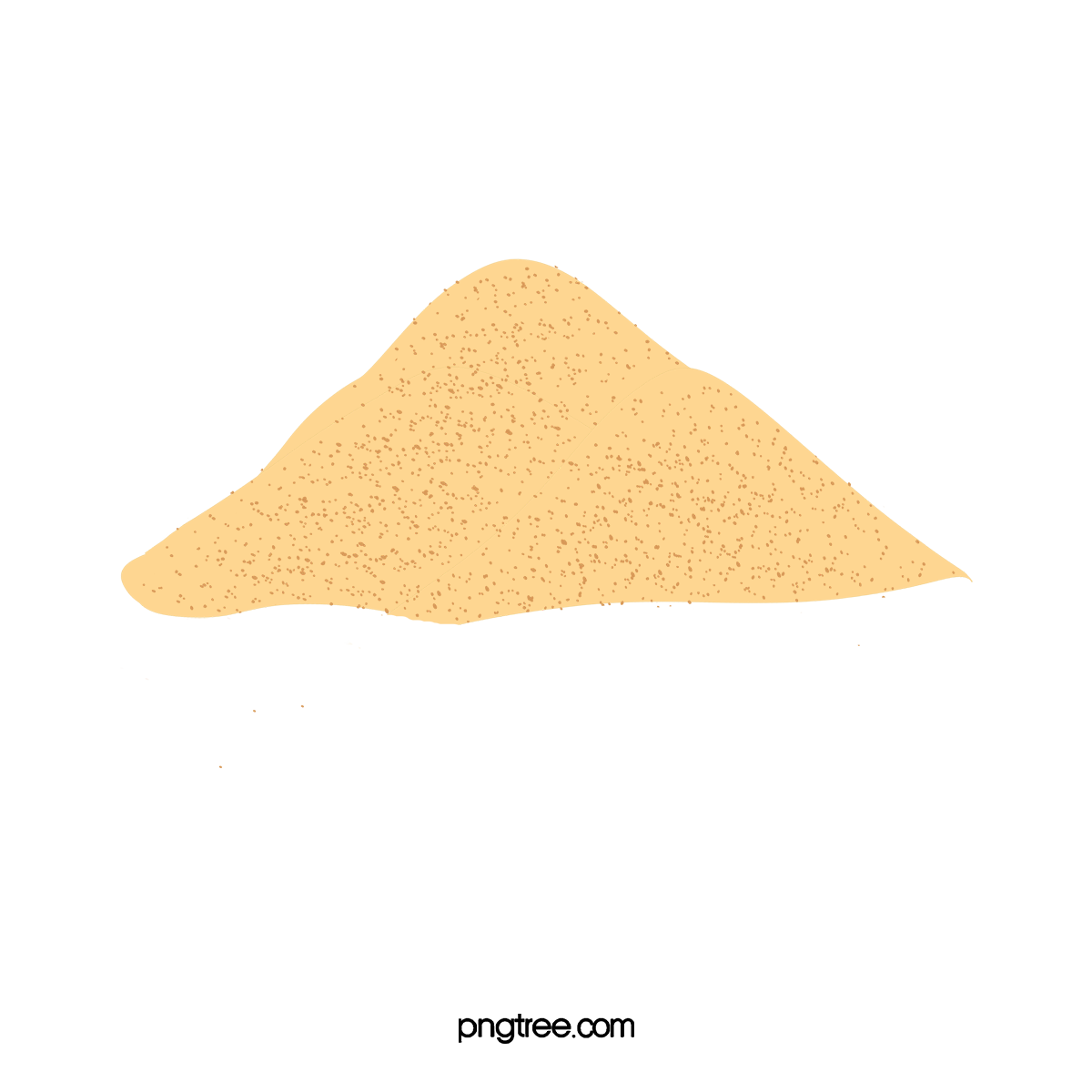 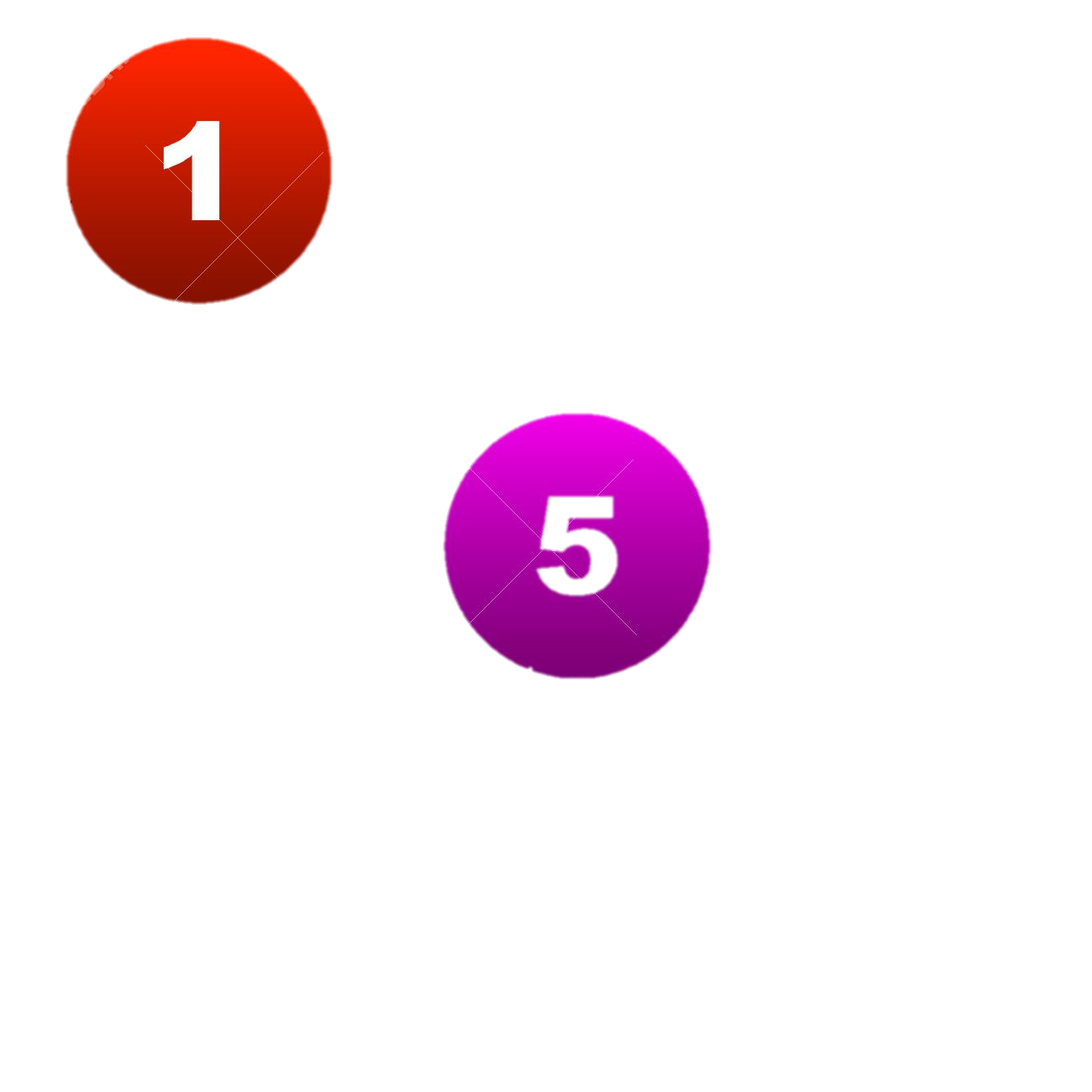 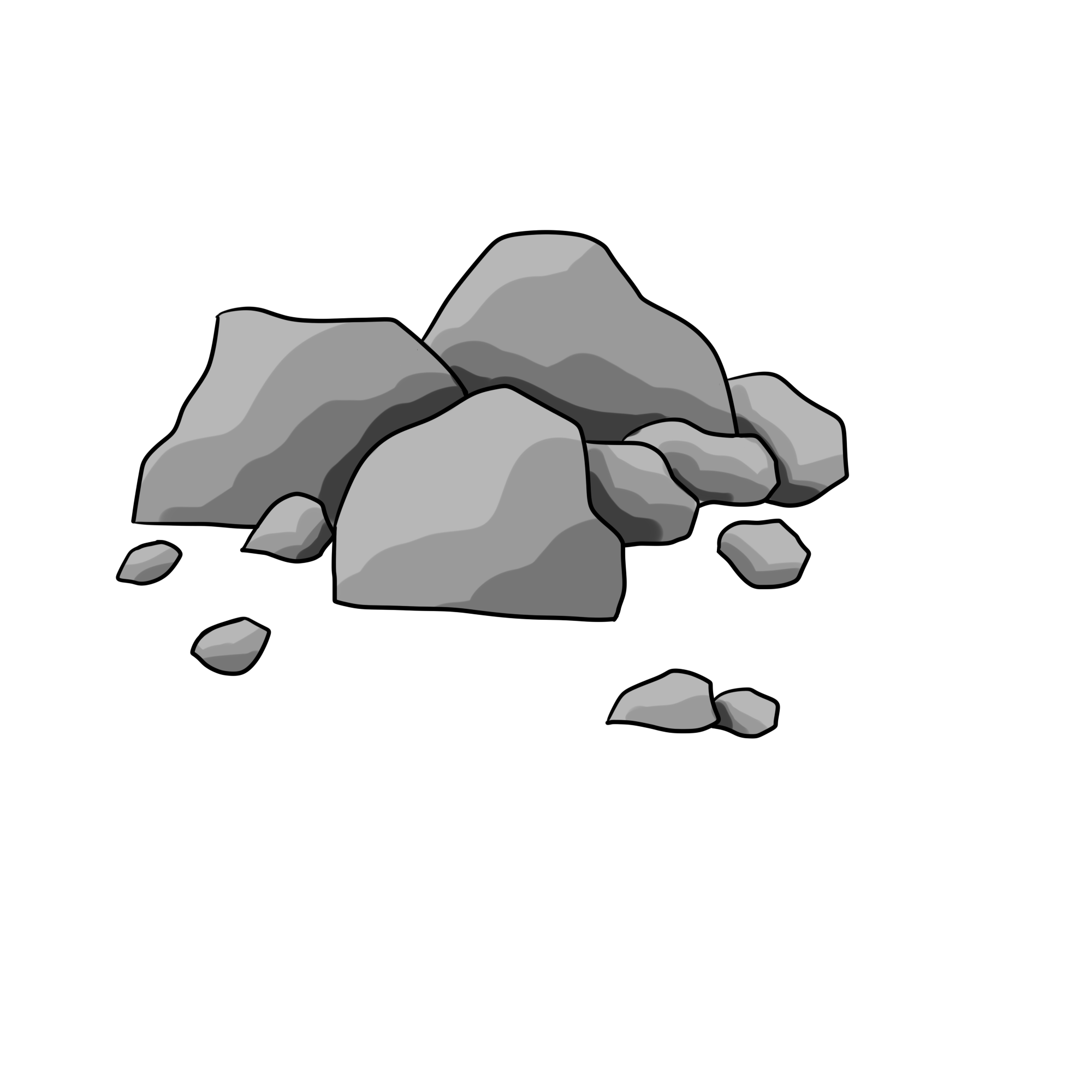 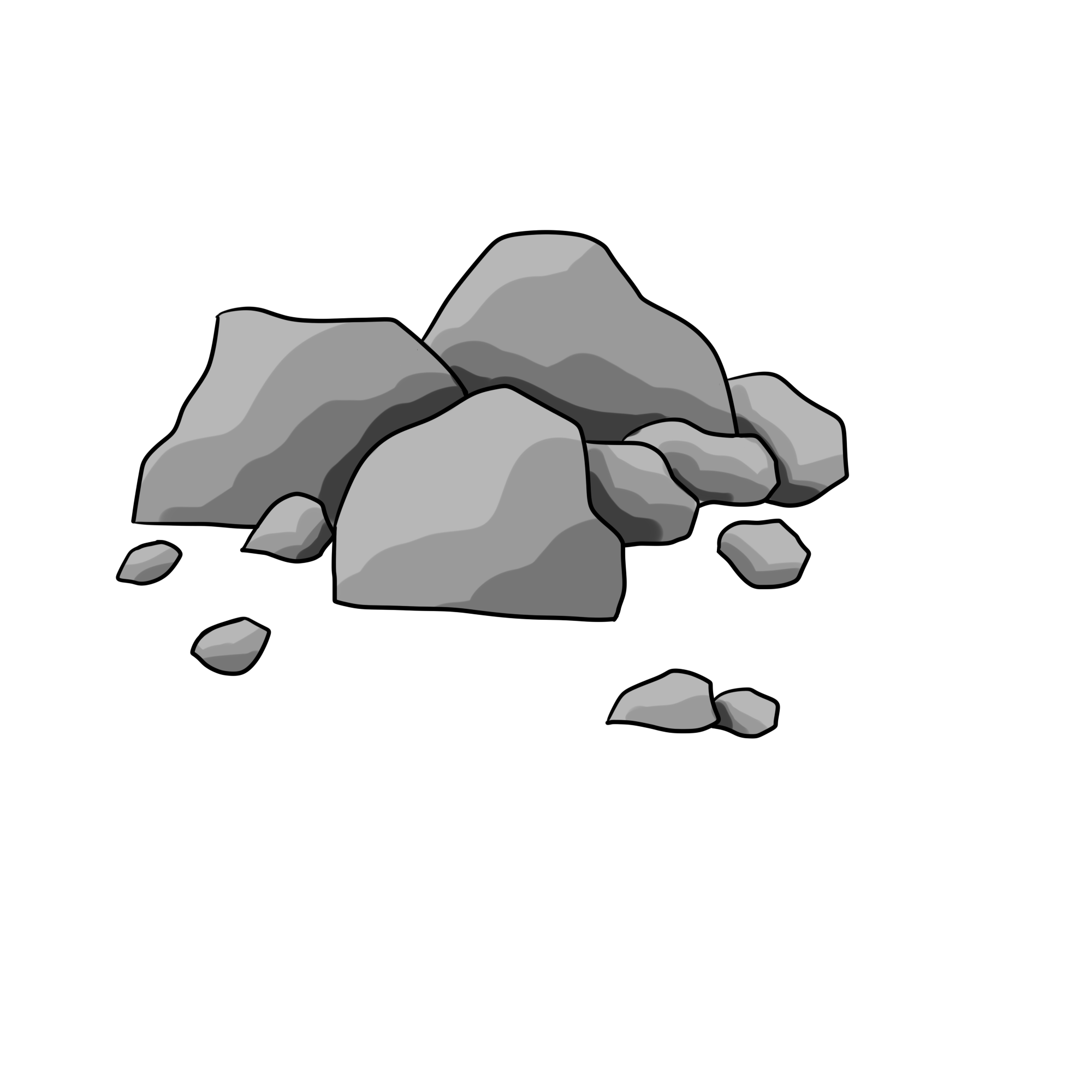 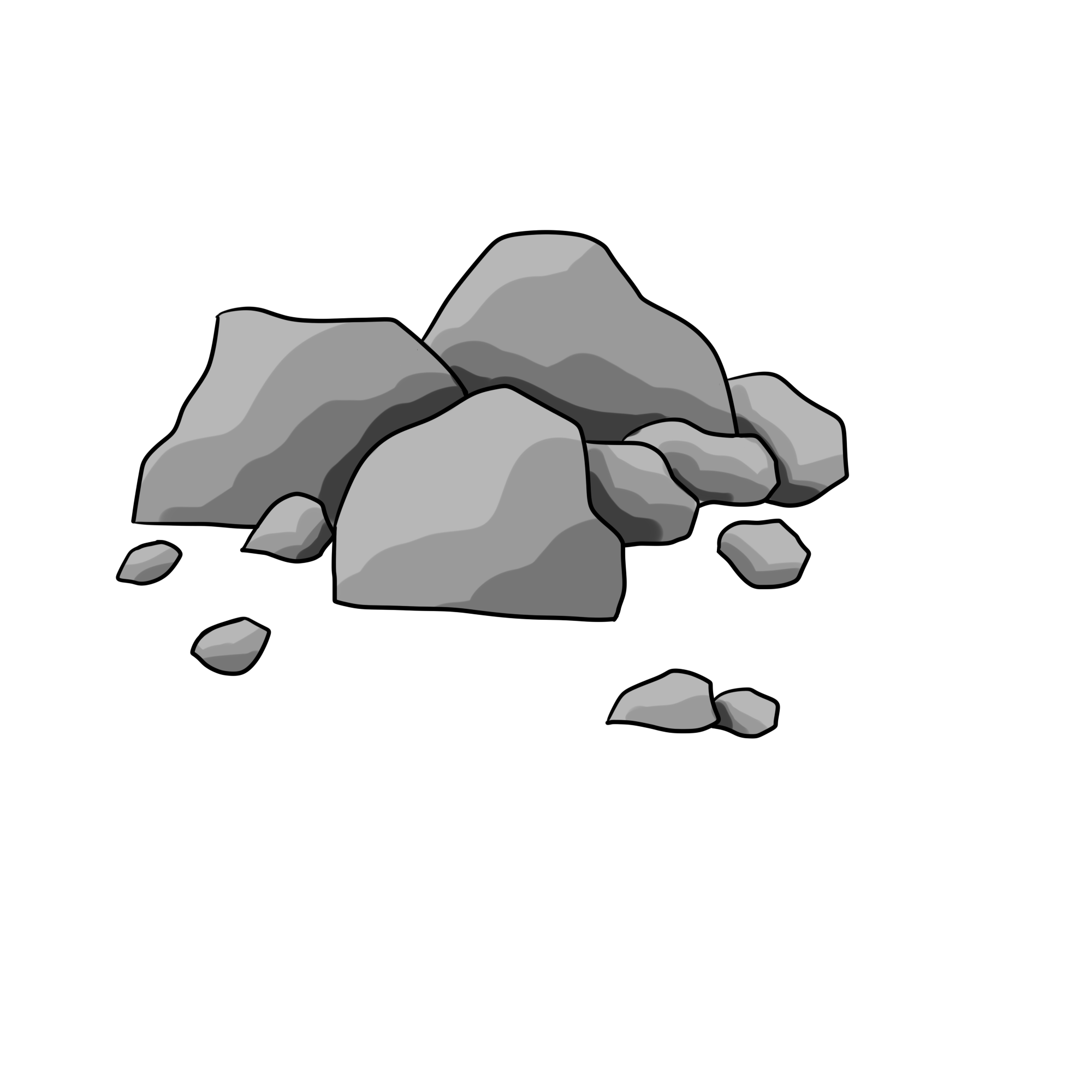 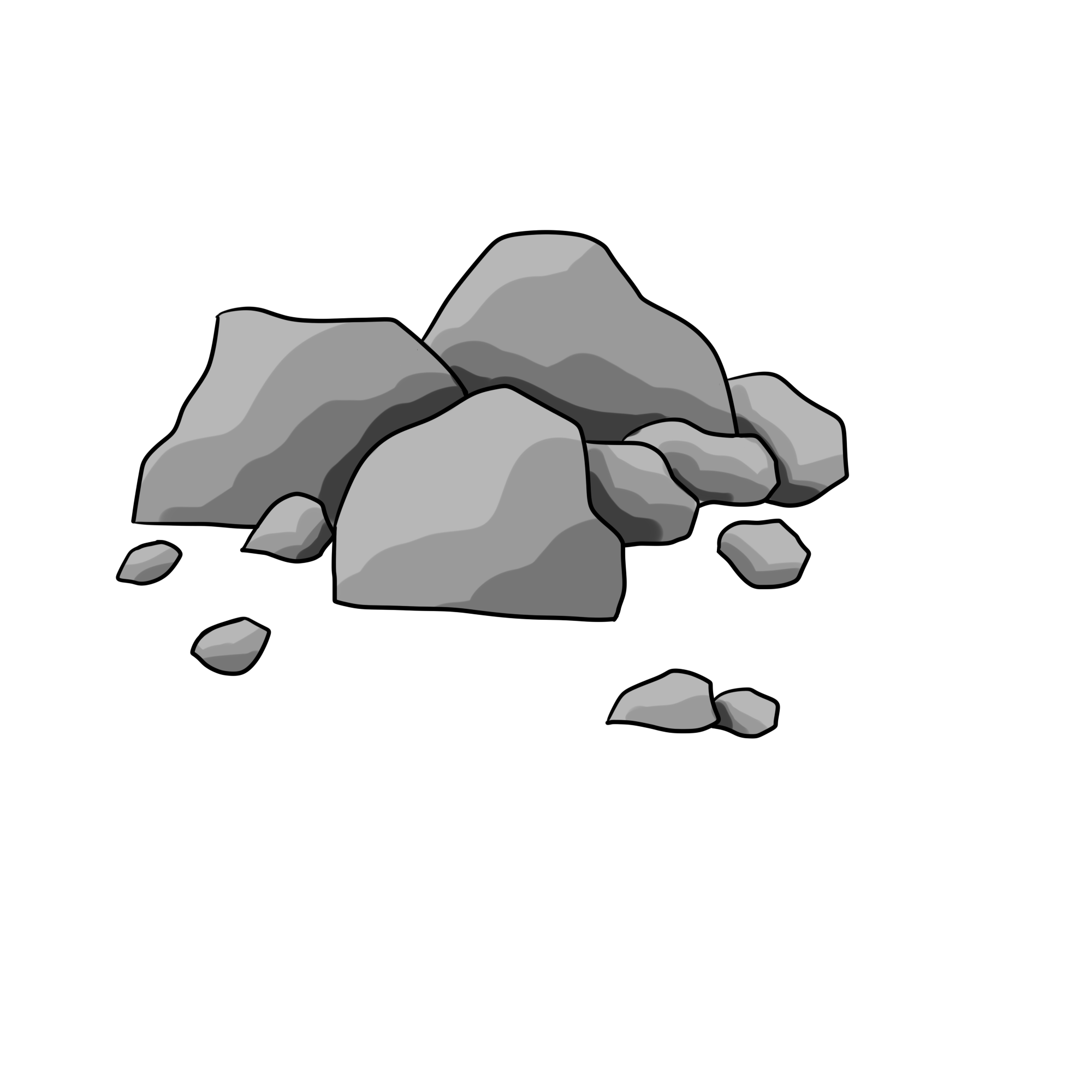 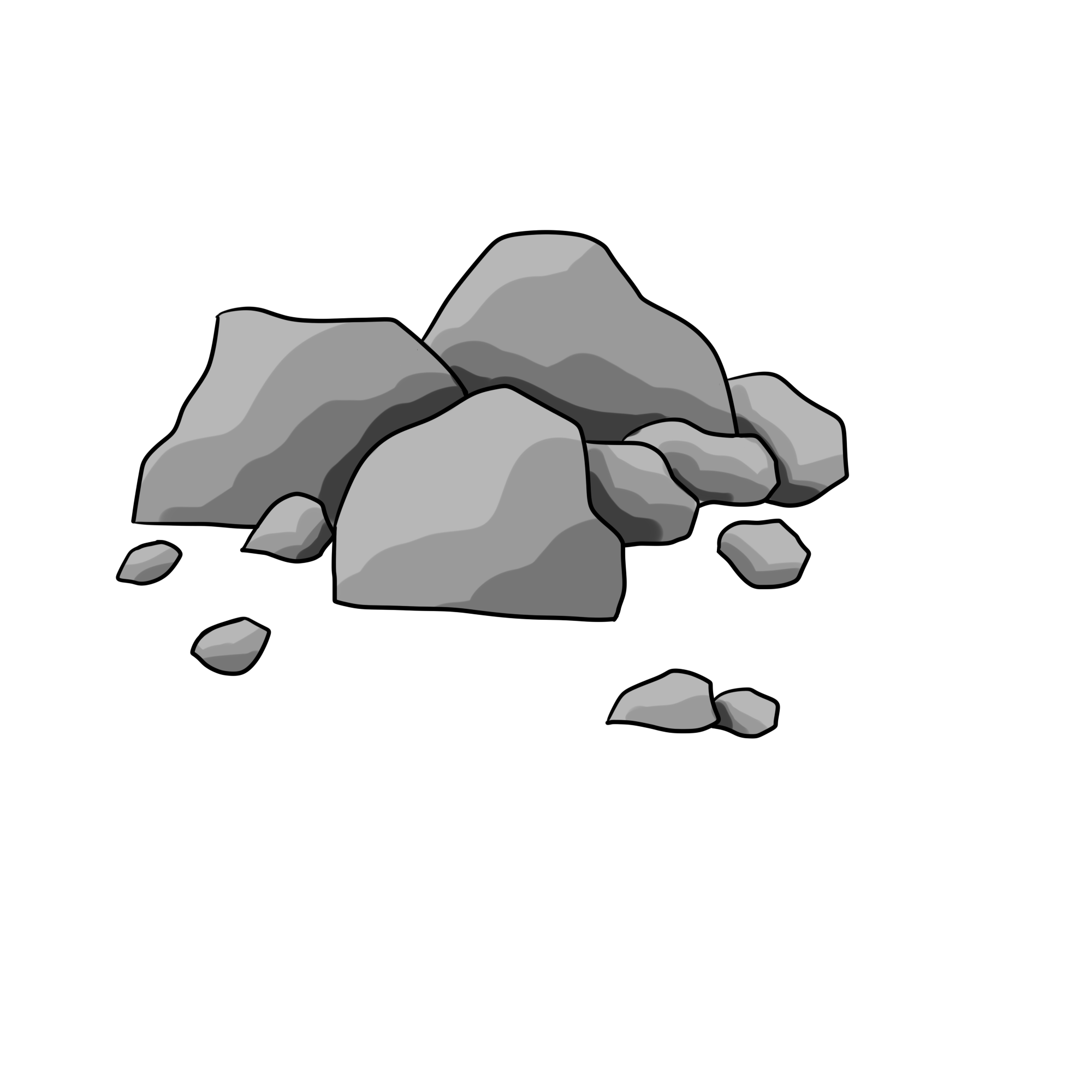 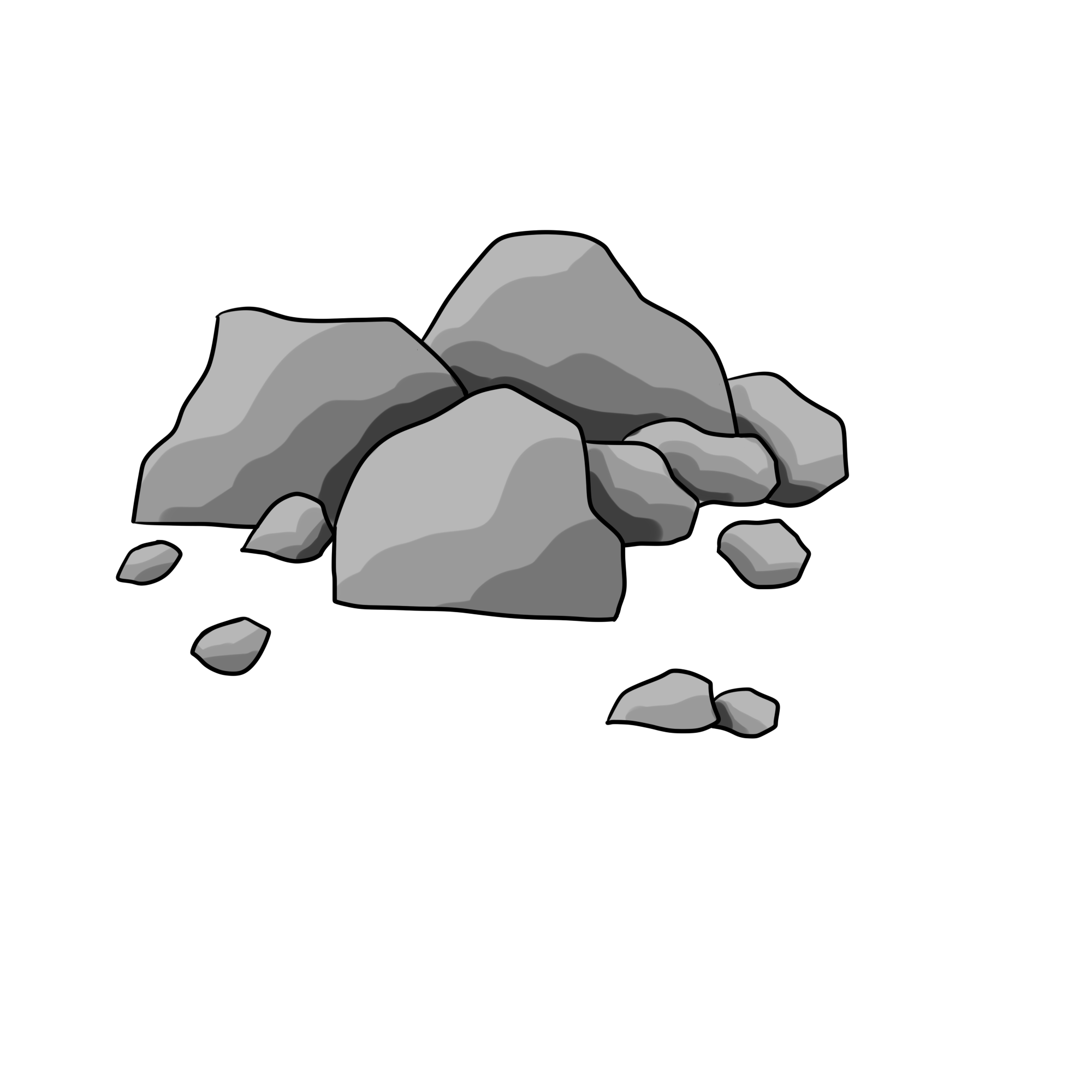 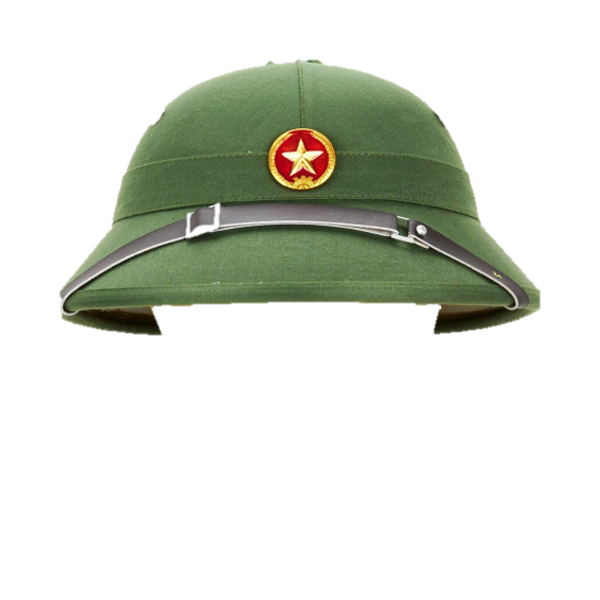 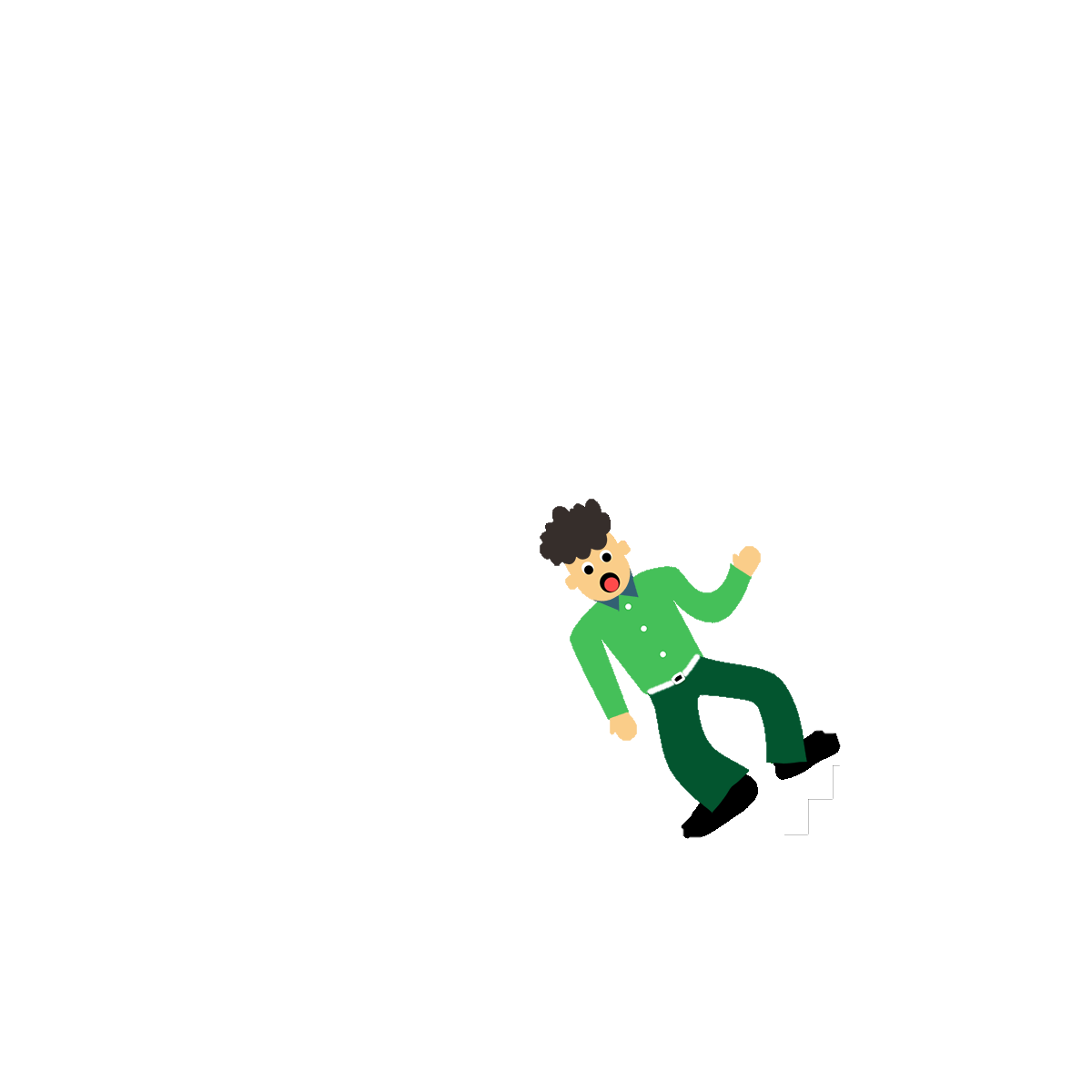 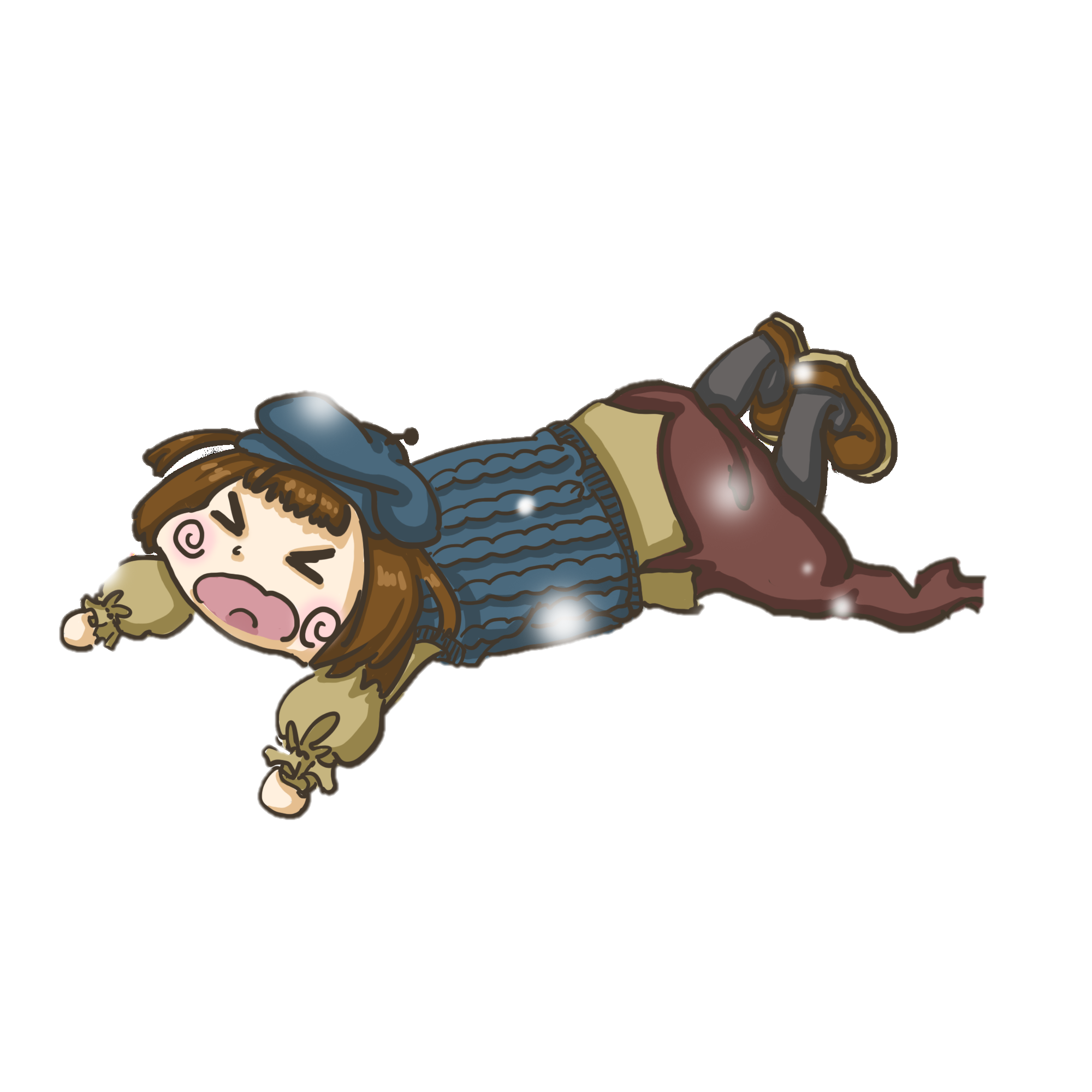 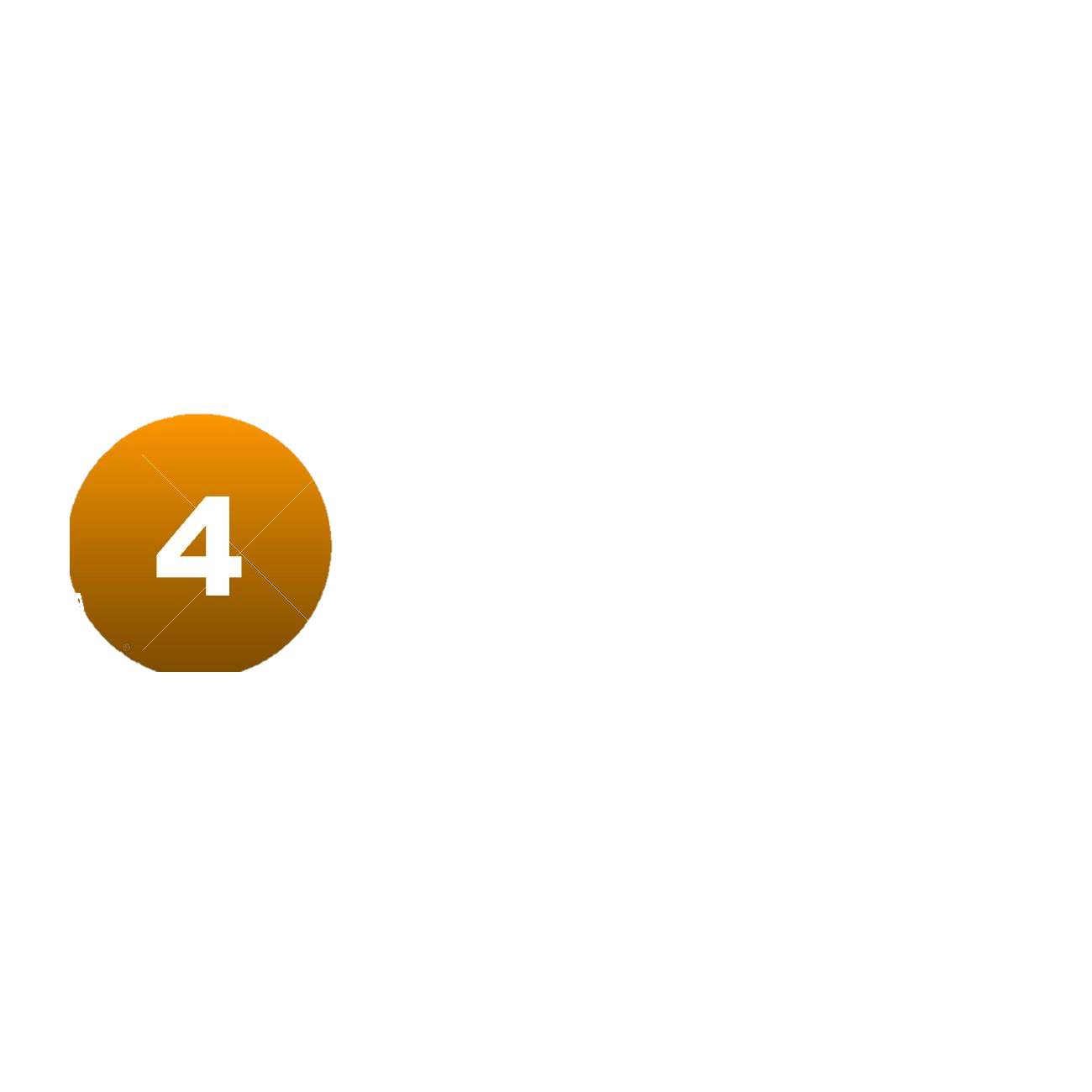 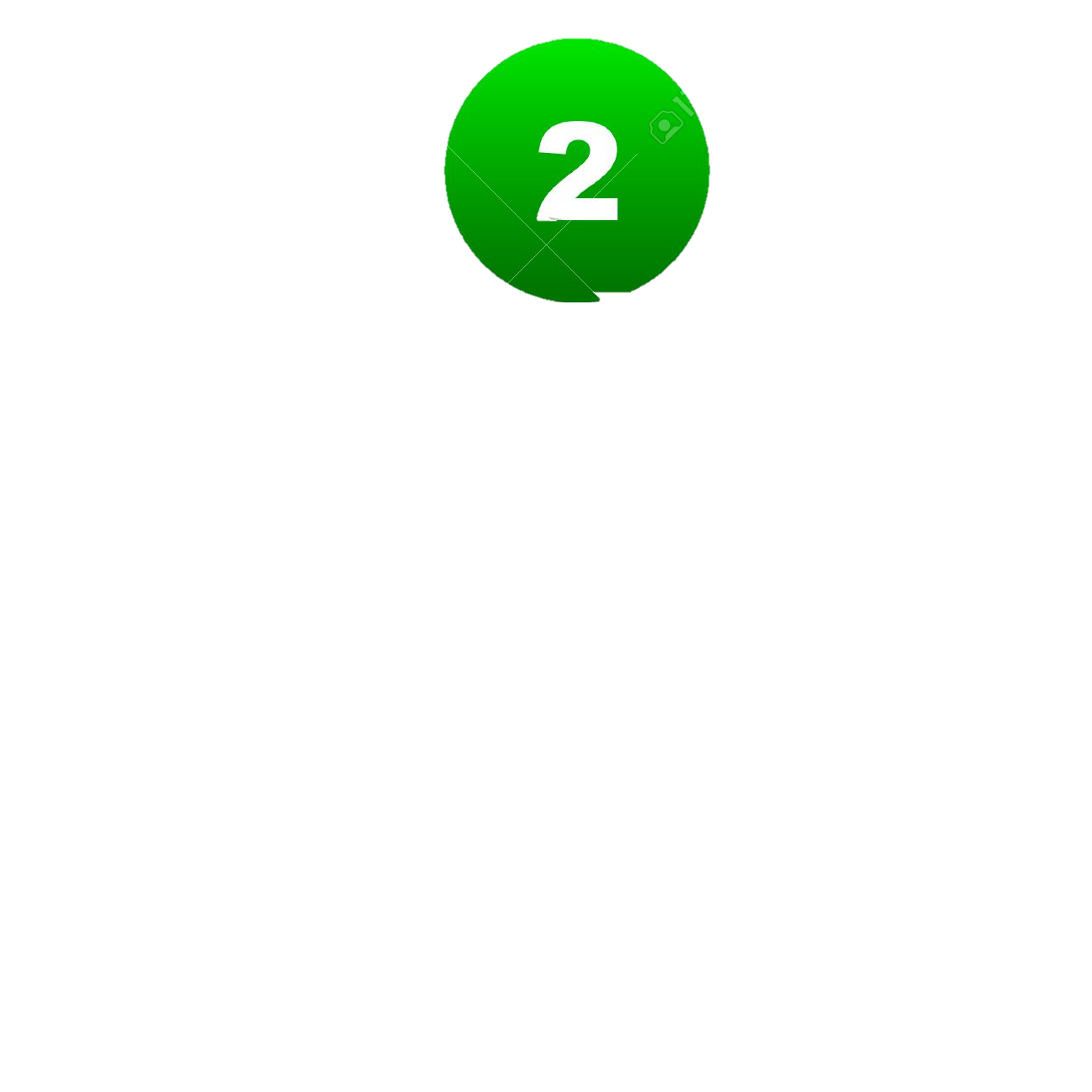 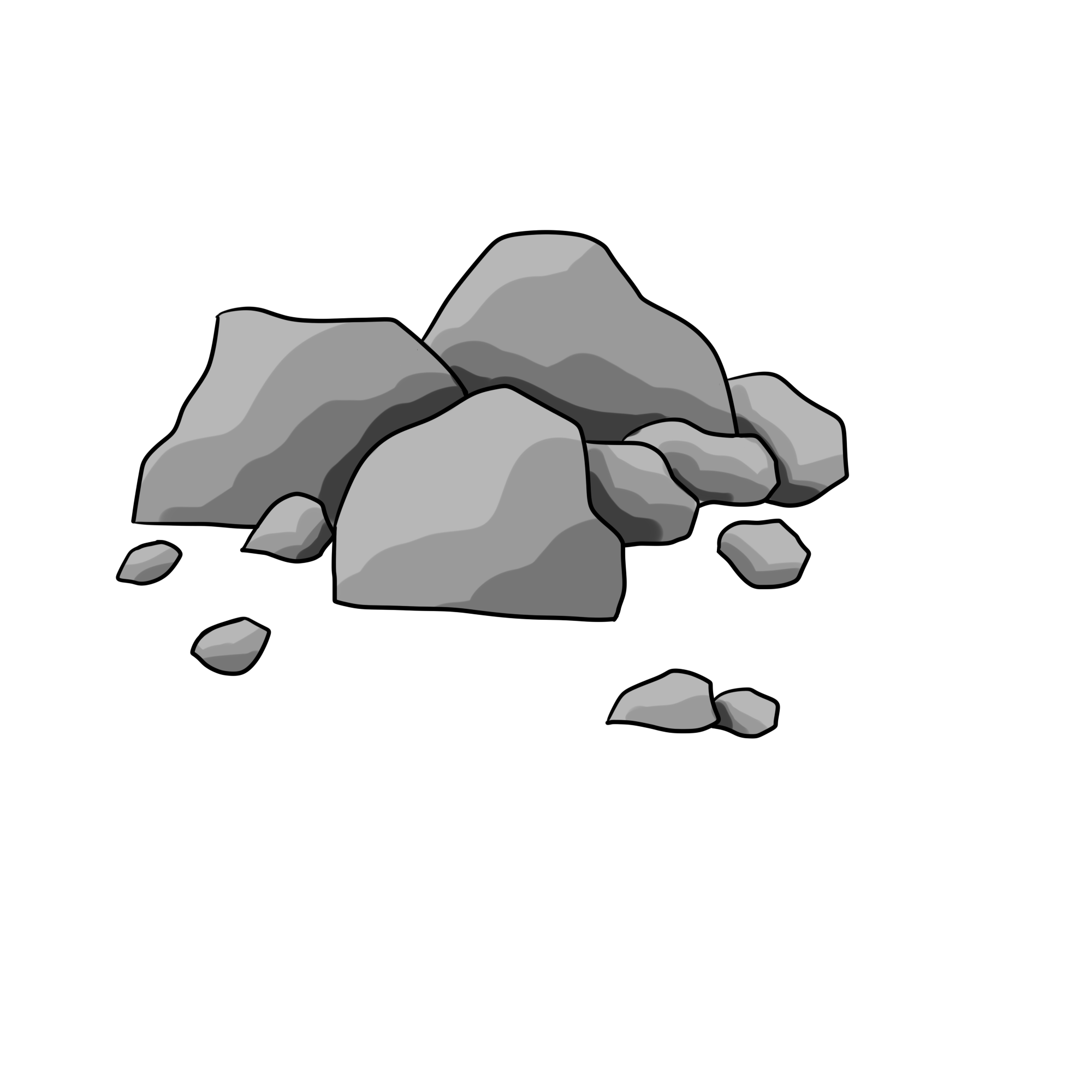 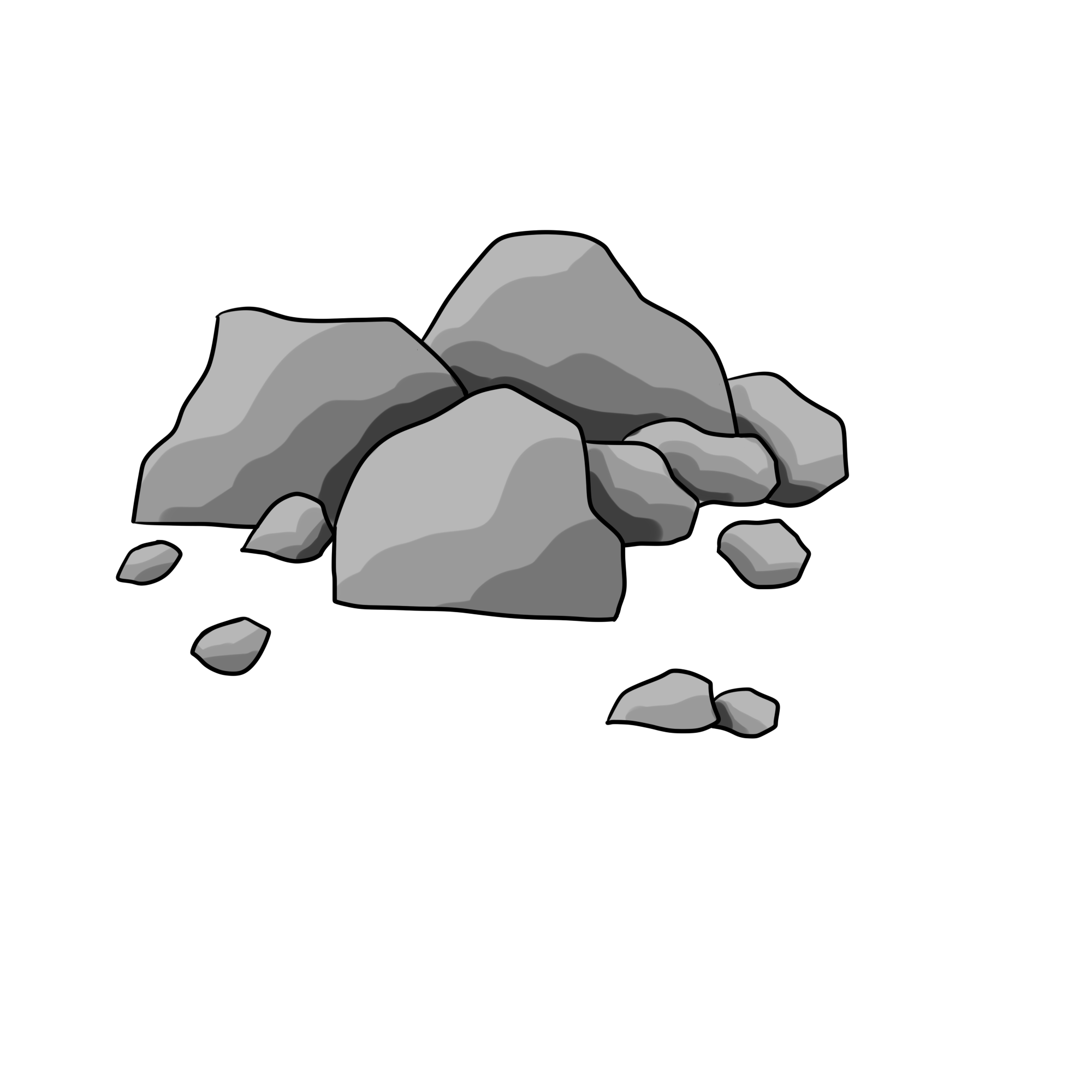 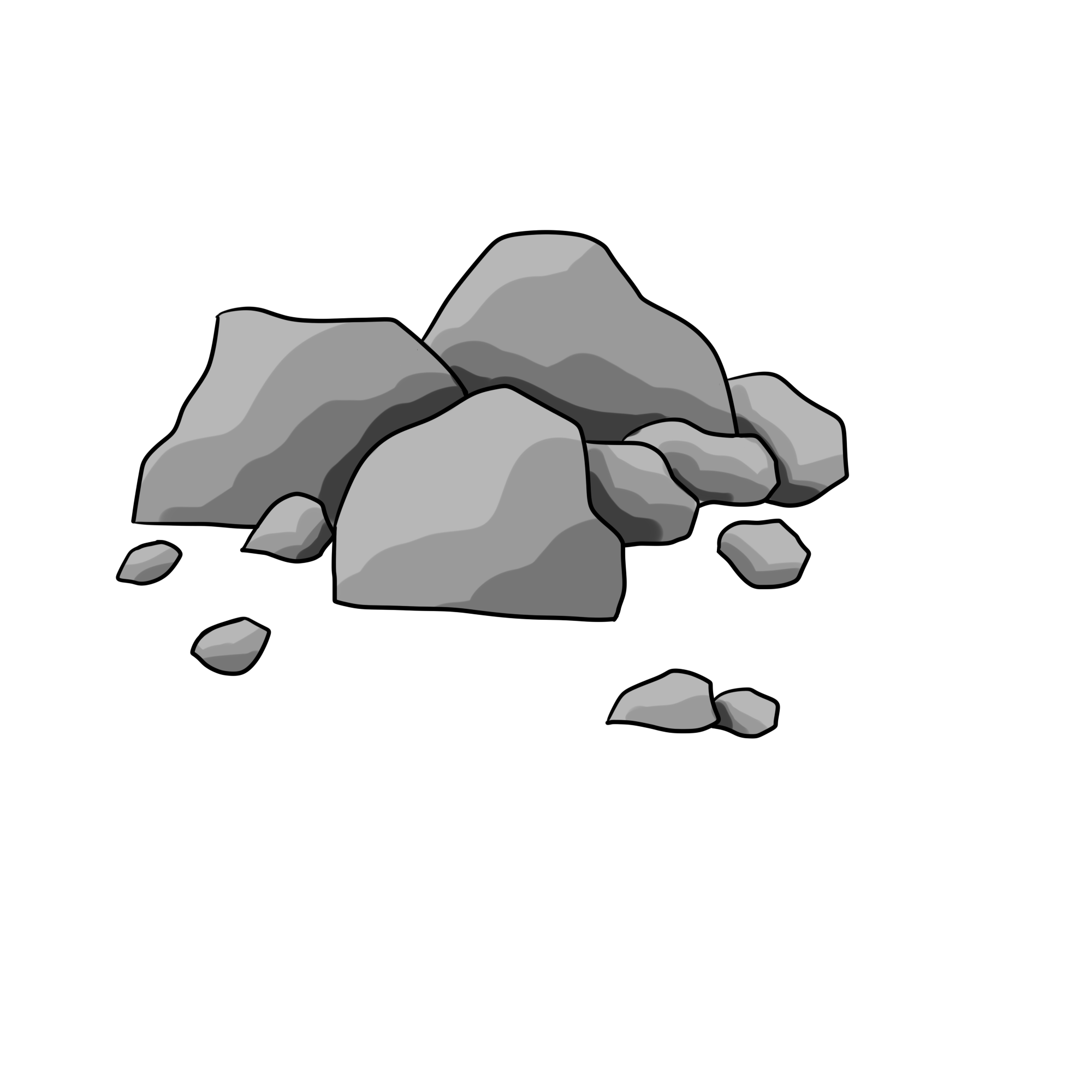 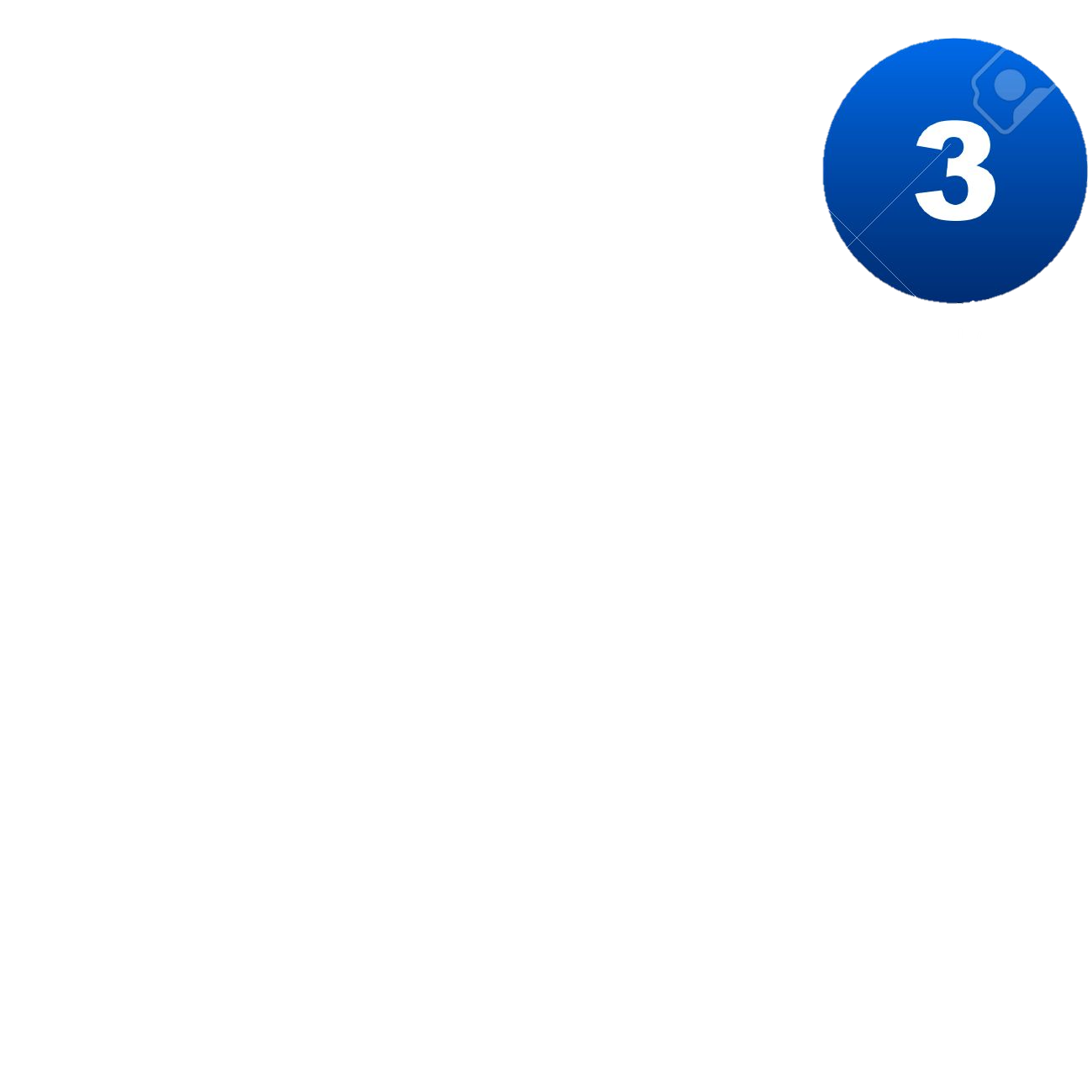 Hết Giờ
Mấy Mem nhập câu hỏi1 vào đây?
A. Đáp án sai
B. Đáp án sai
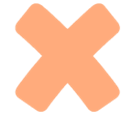 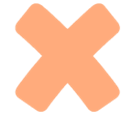 C. Đáp án sai
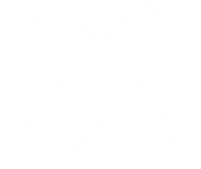 D. Đáp án đúng
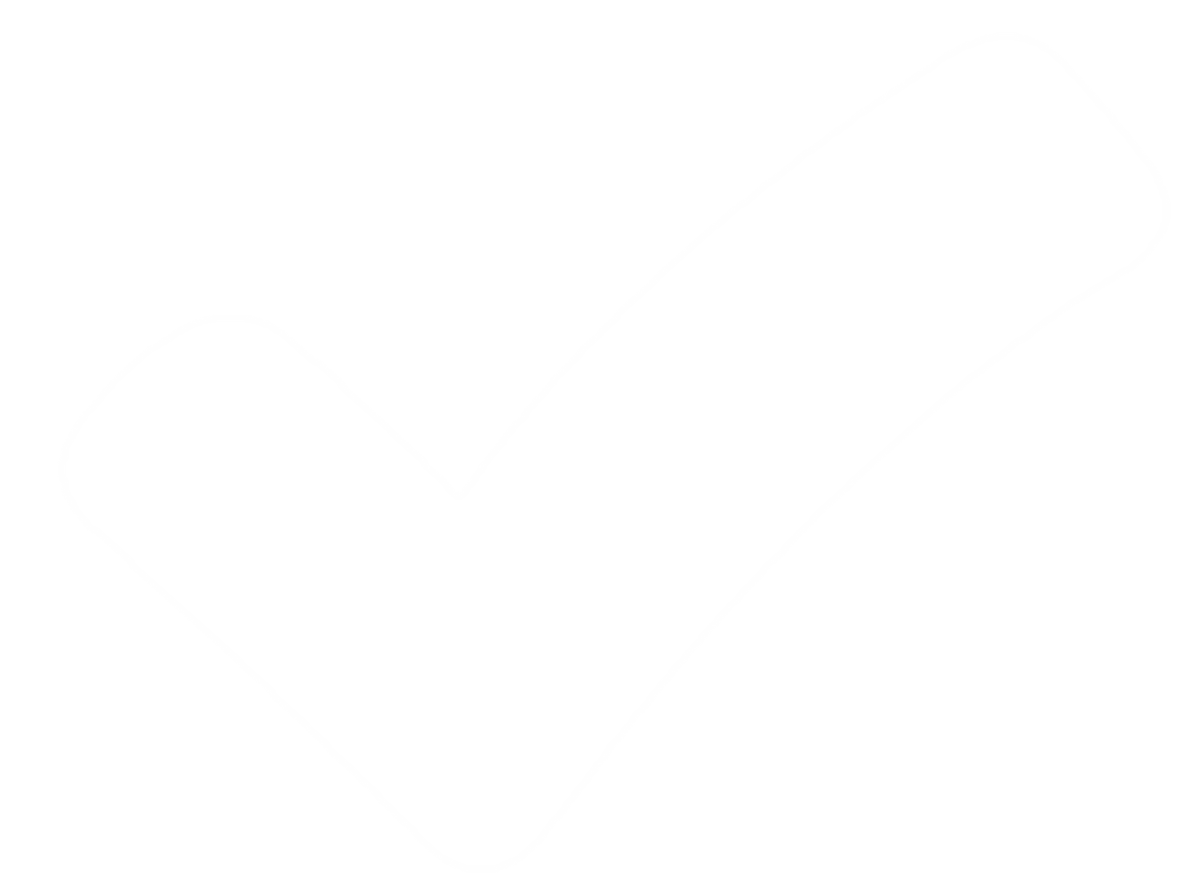 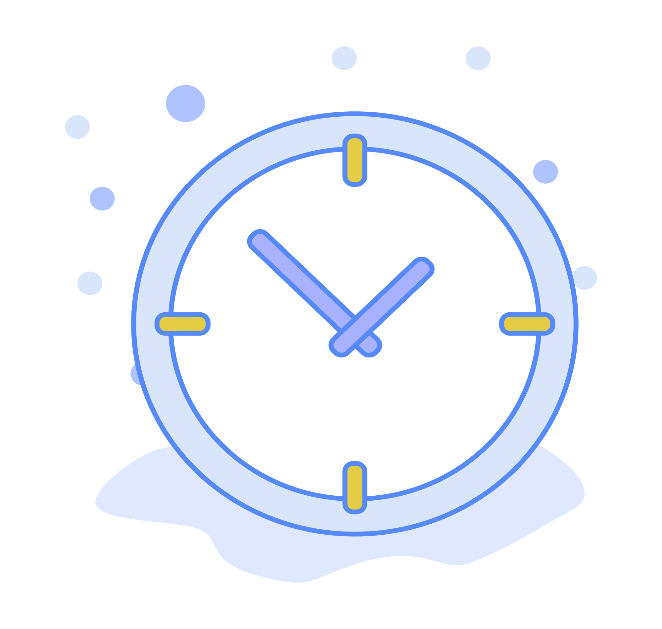 START
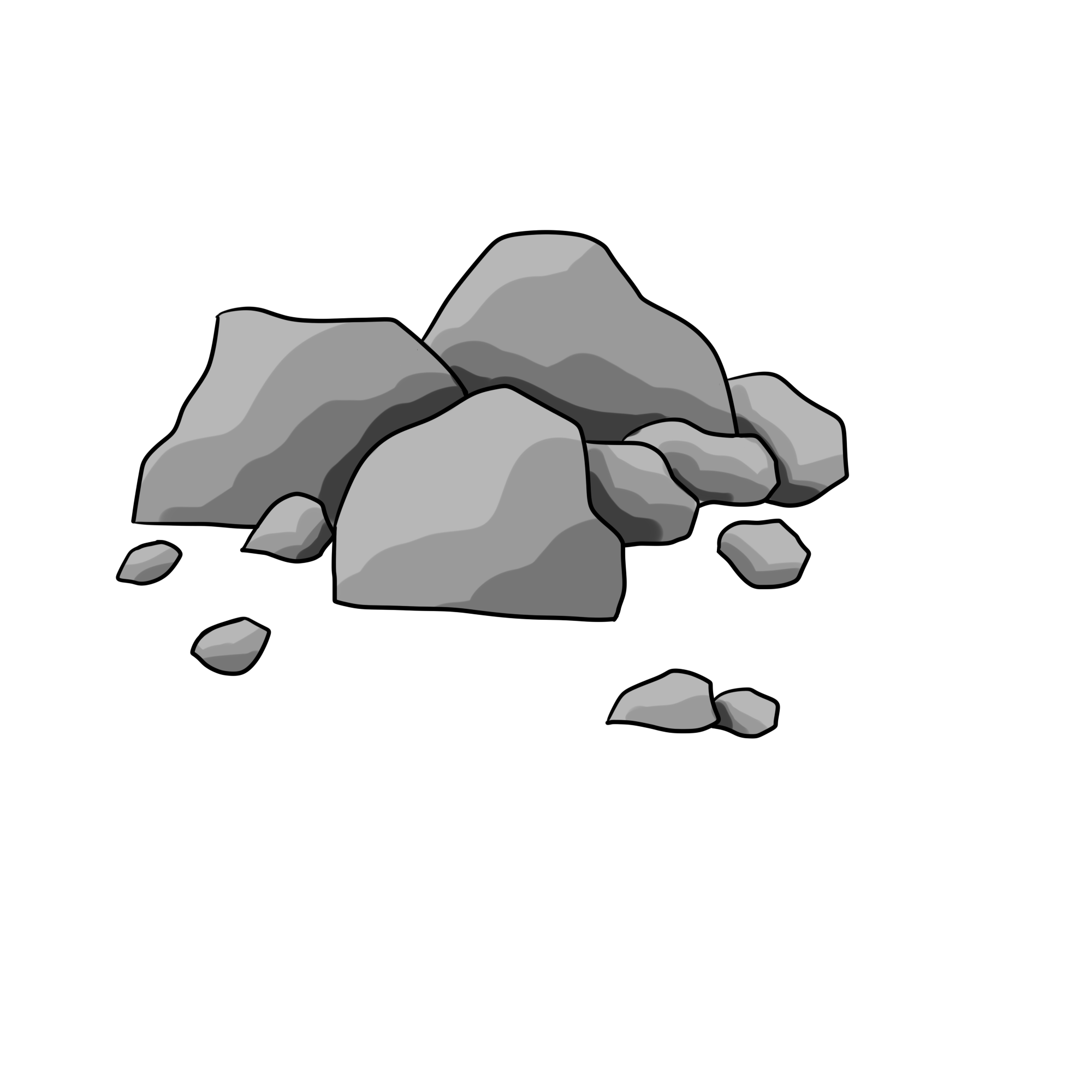 Hết Giờ
Mấy mem nhập câu hỏi thứ 2 vào đây?
A. Đáp án sai
B. Đáp án sai
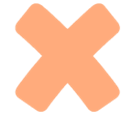 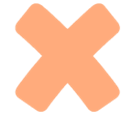 C. Đáp án đúng
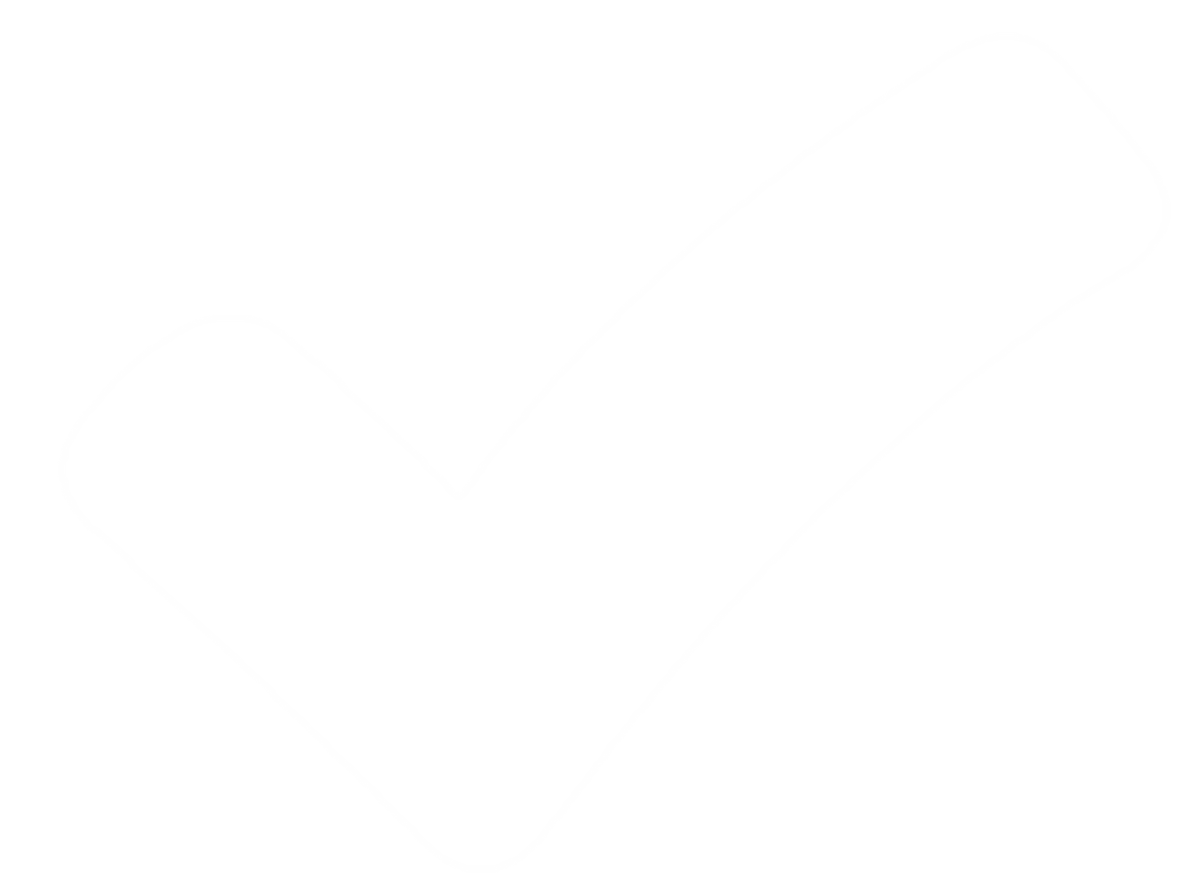 D. Đáp án sai
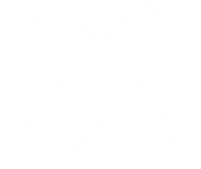 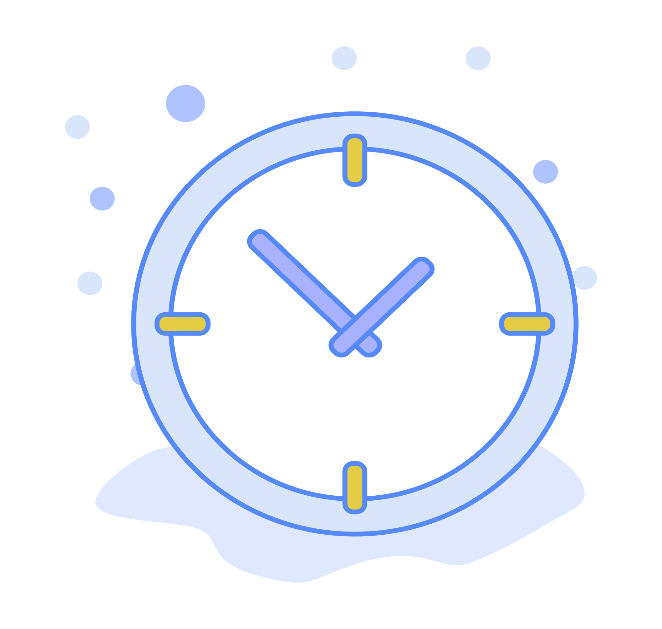 START
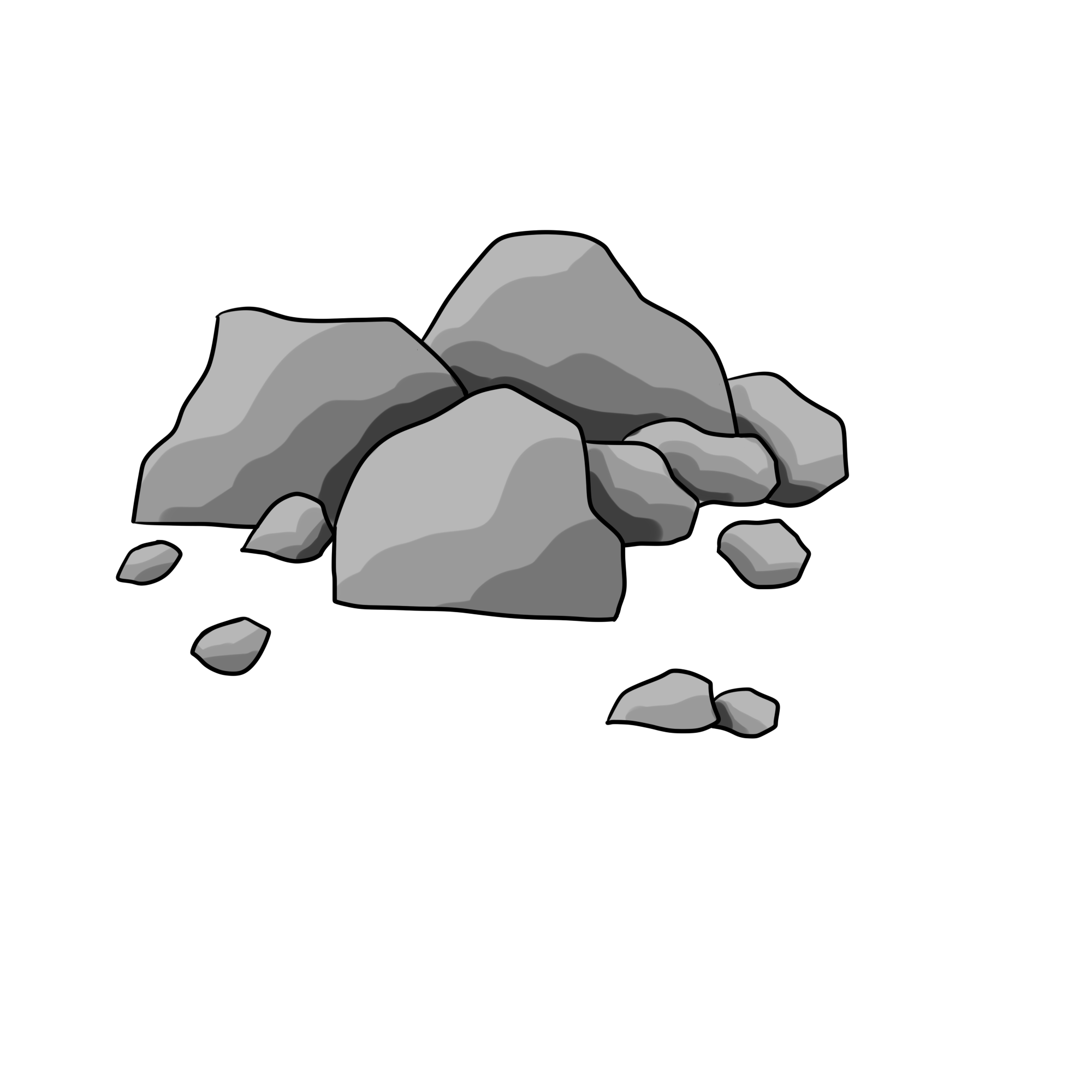 Hết Giờ
Mấy mem nhập câu hỏi thứ 3 vào đây?
A. Đáp án sai
B. Đáp án sai
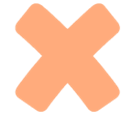 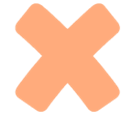 C. Đáp án sai
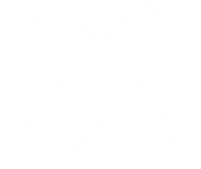 D. Đáp án đúng
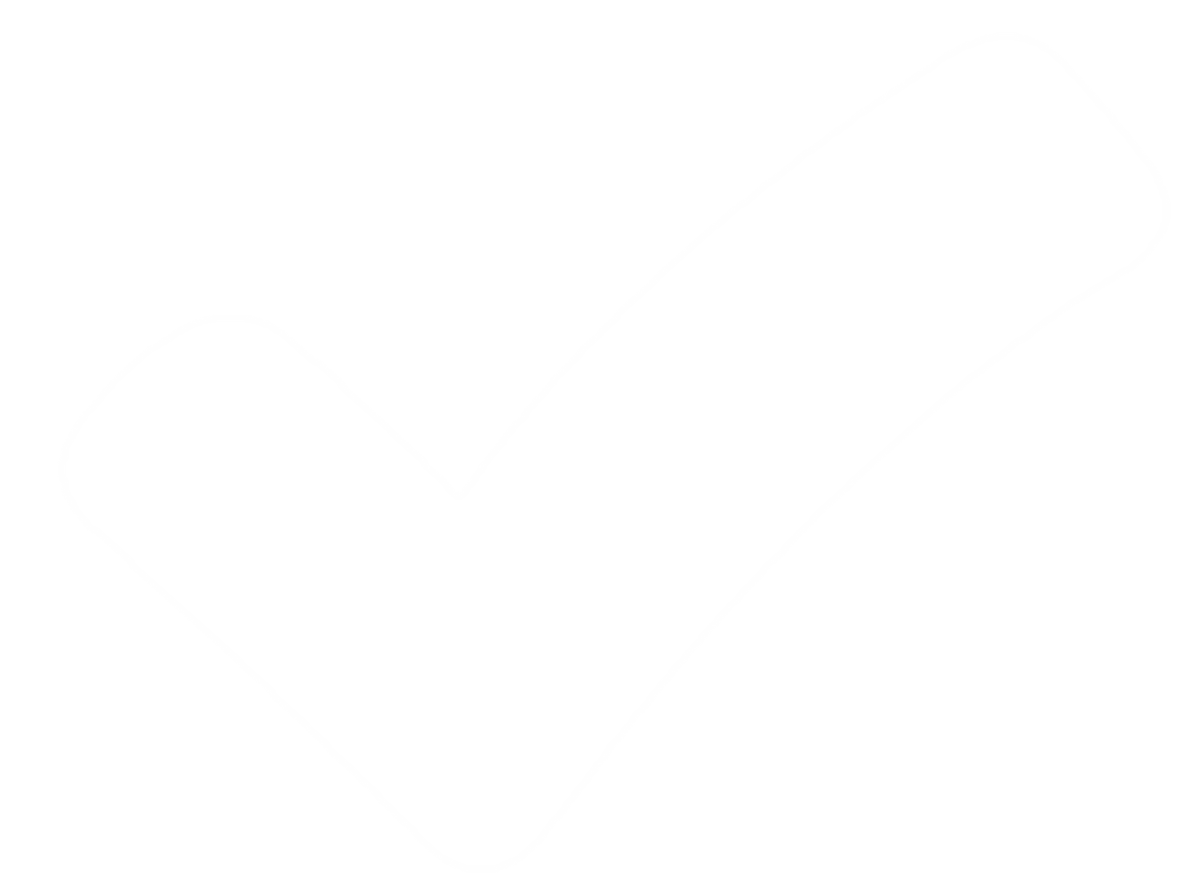 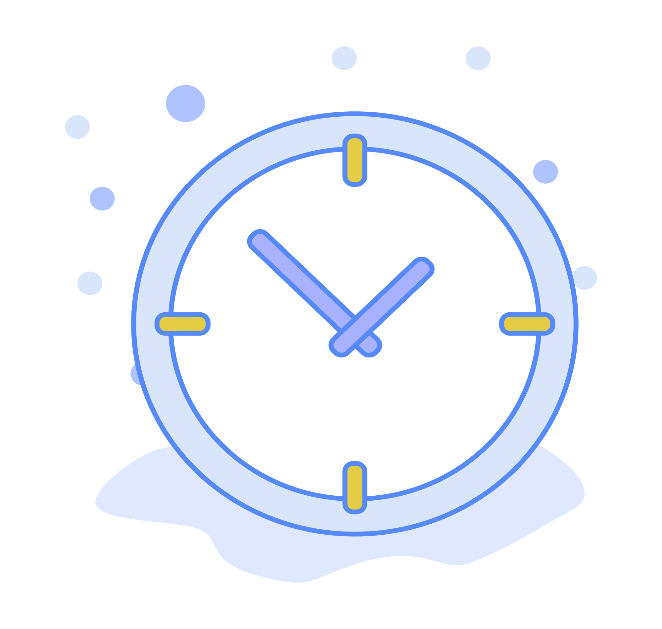 START
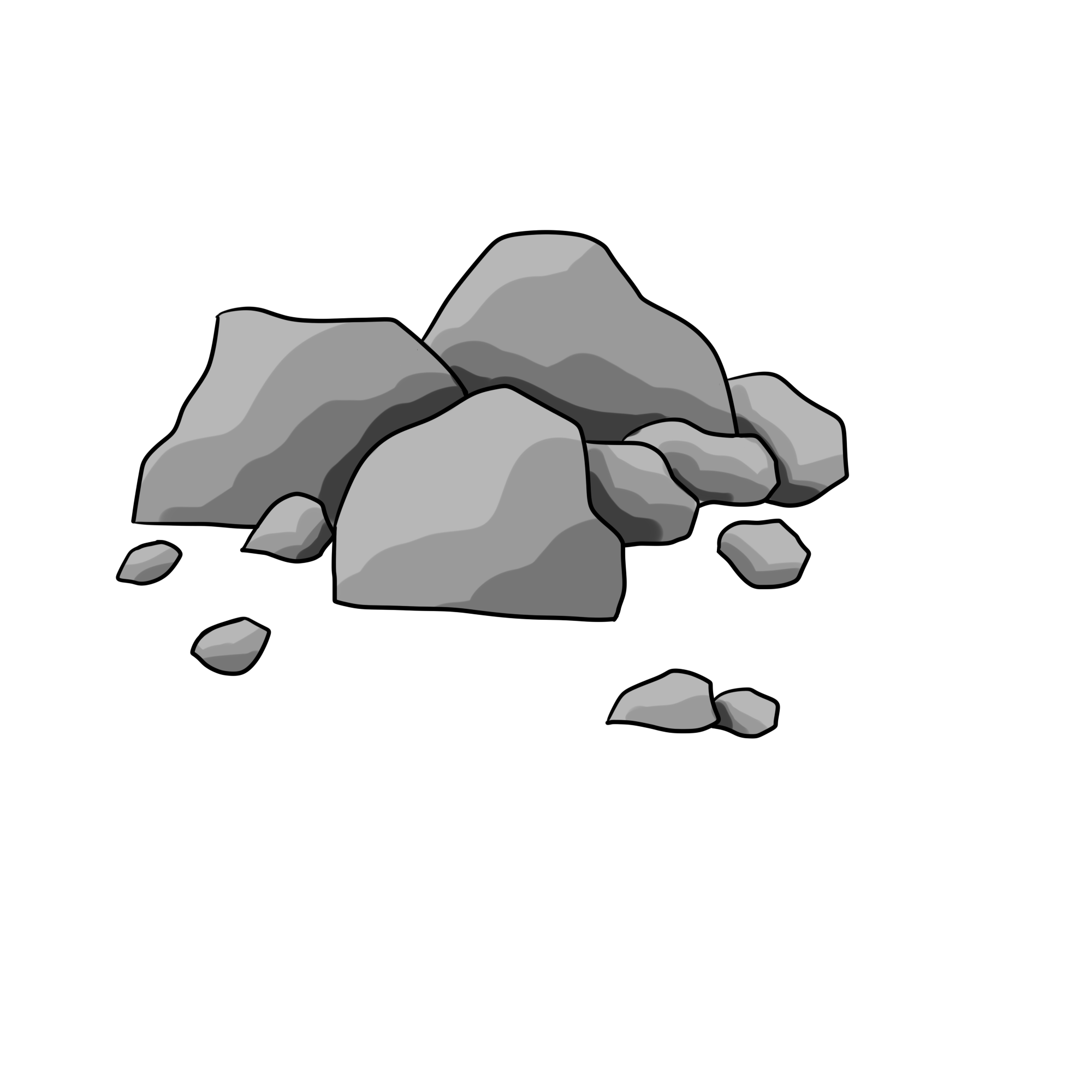 Hết Giờ
Mấy mem nhập câu hỏi thứ 4 vào đây?
A. Đáp án sai
B. Đáp án đúng
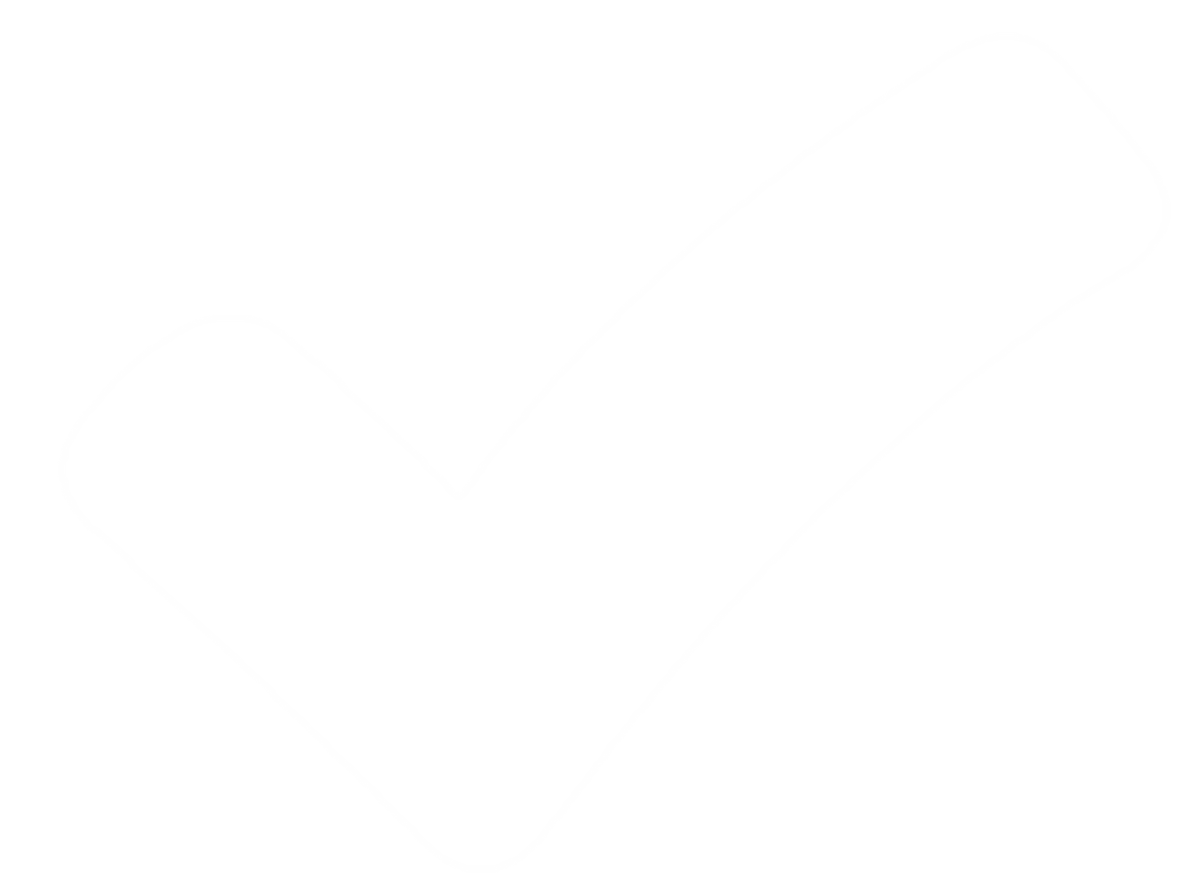 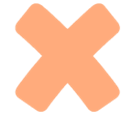 C. Đáp án sai
D. Đáp án sai
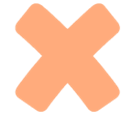 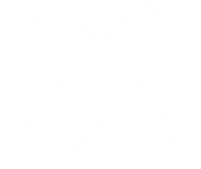 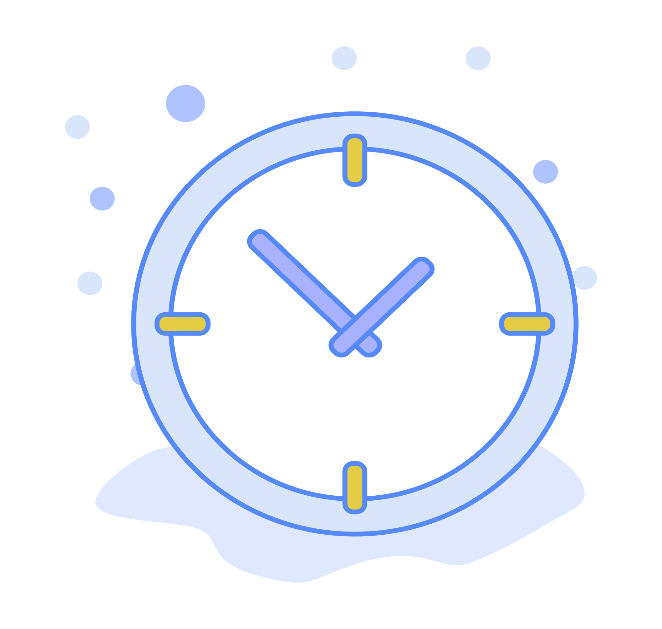 START
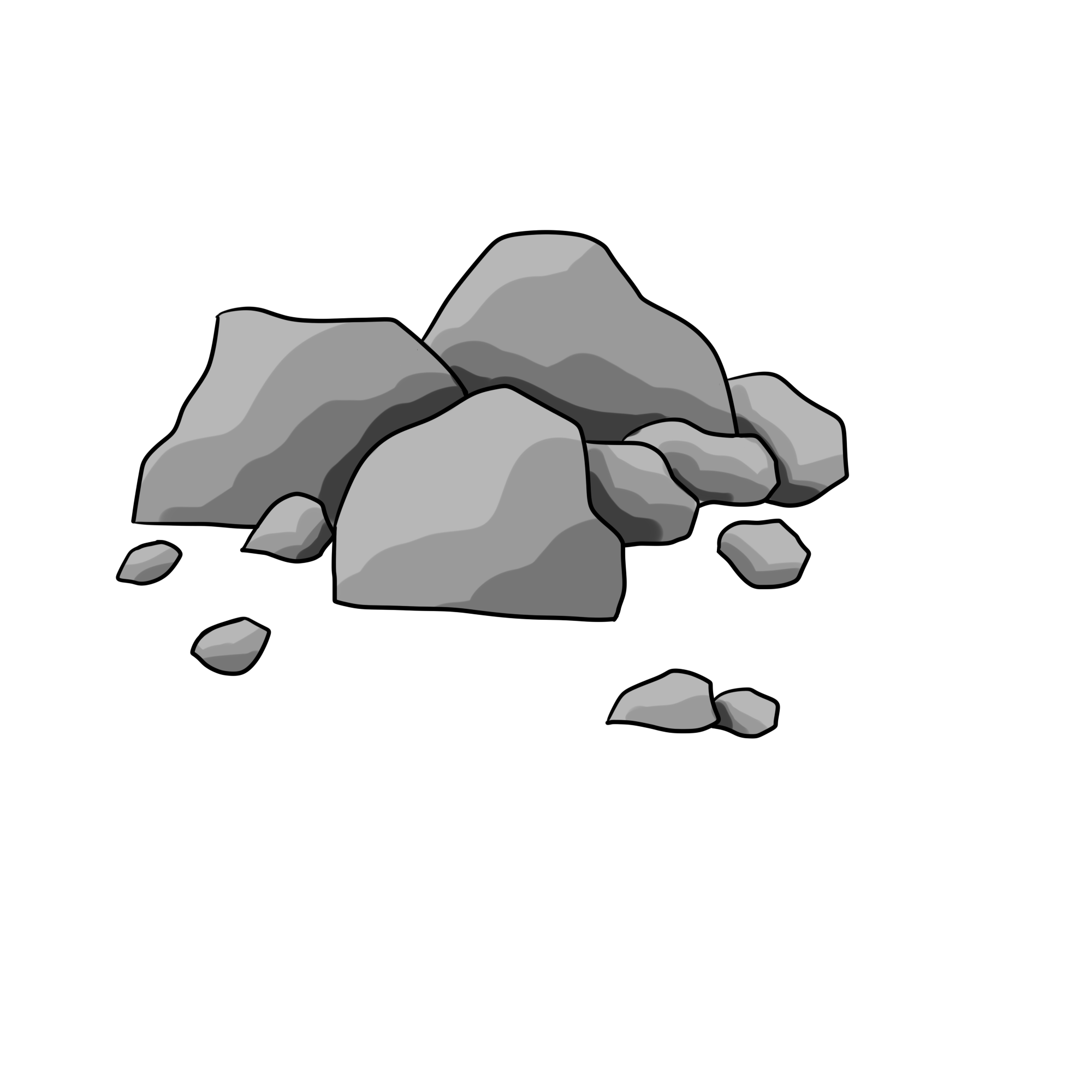 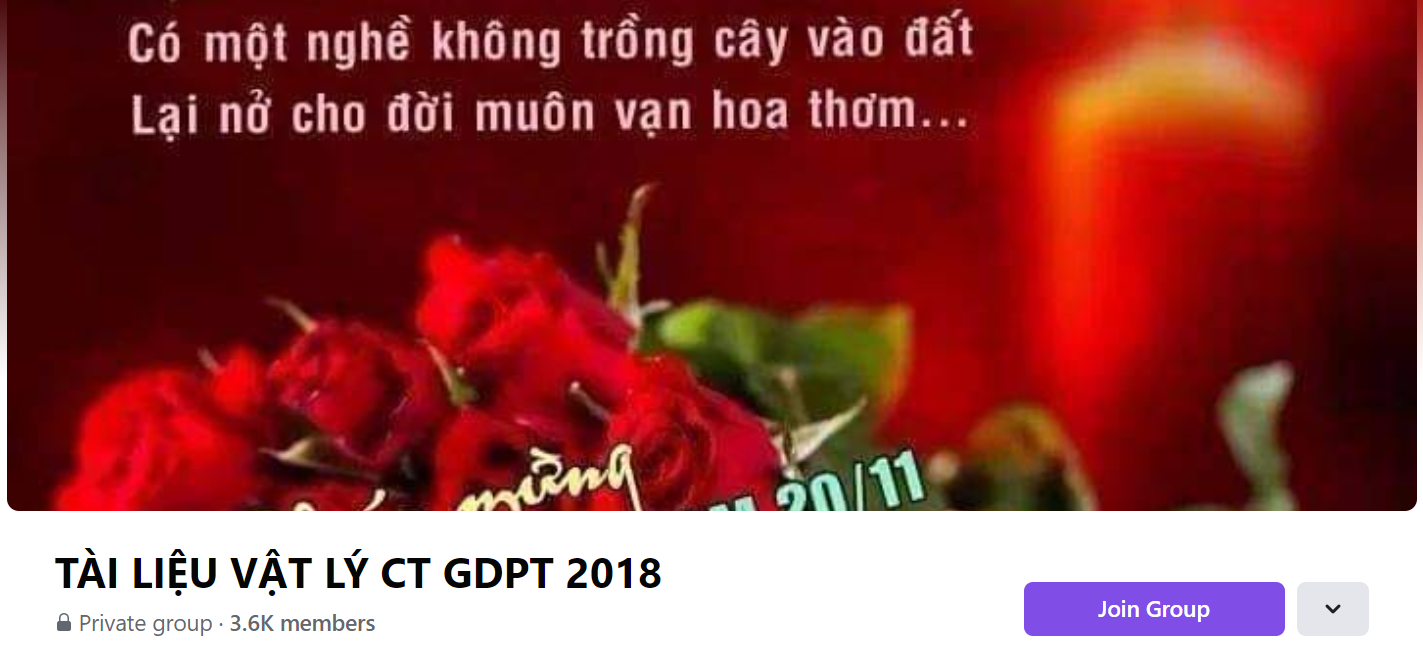 SƯU TẦM: ĐOÀN VĂN DOANH, NAM TRỰC, NAM ĐỊNH
LINK NHÓM DÀNH CHO GV BỘ MÔN VẬT LÝ TRAO ĐỔI TÀI LIỆU VÀ CHUYÊN MÔN CT 2018
https://www.facebook.com/groups/299257004355186